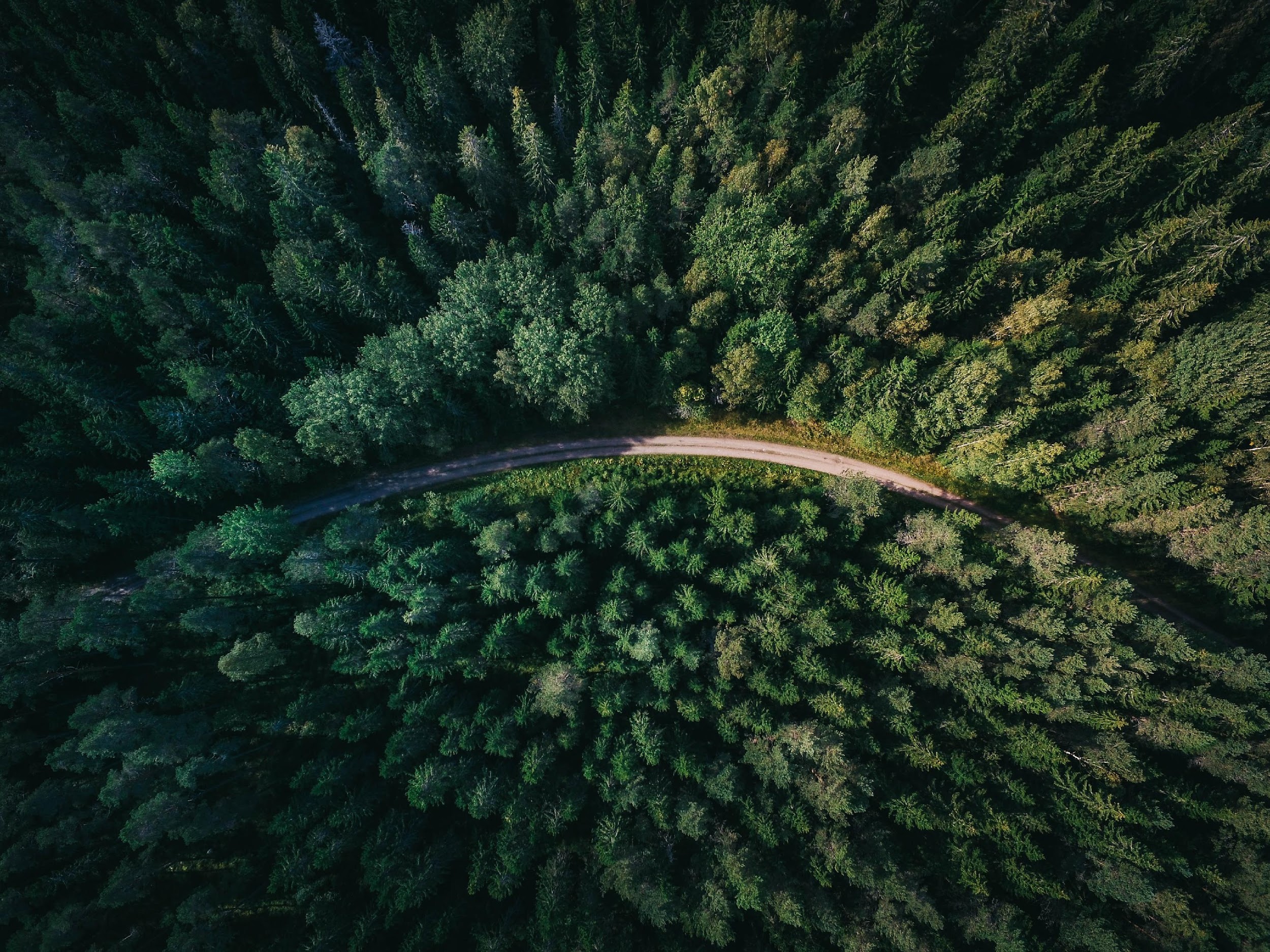 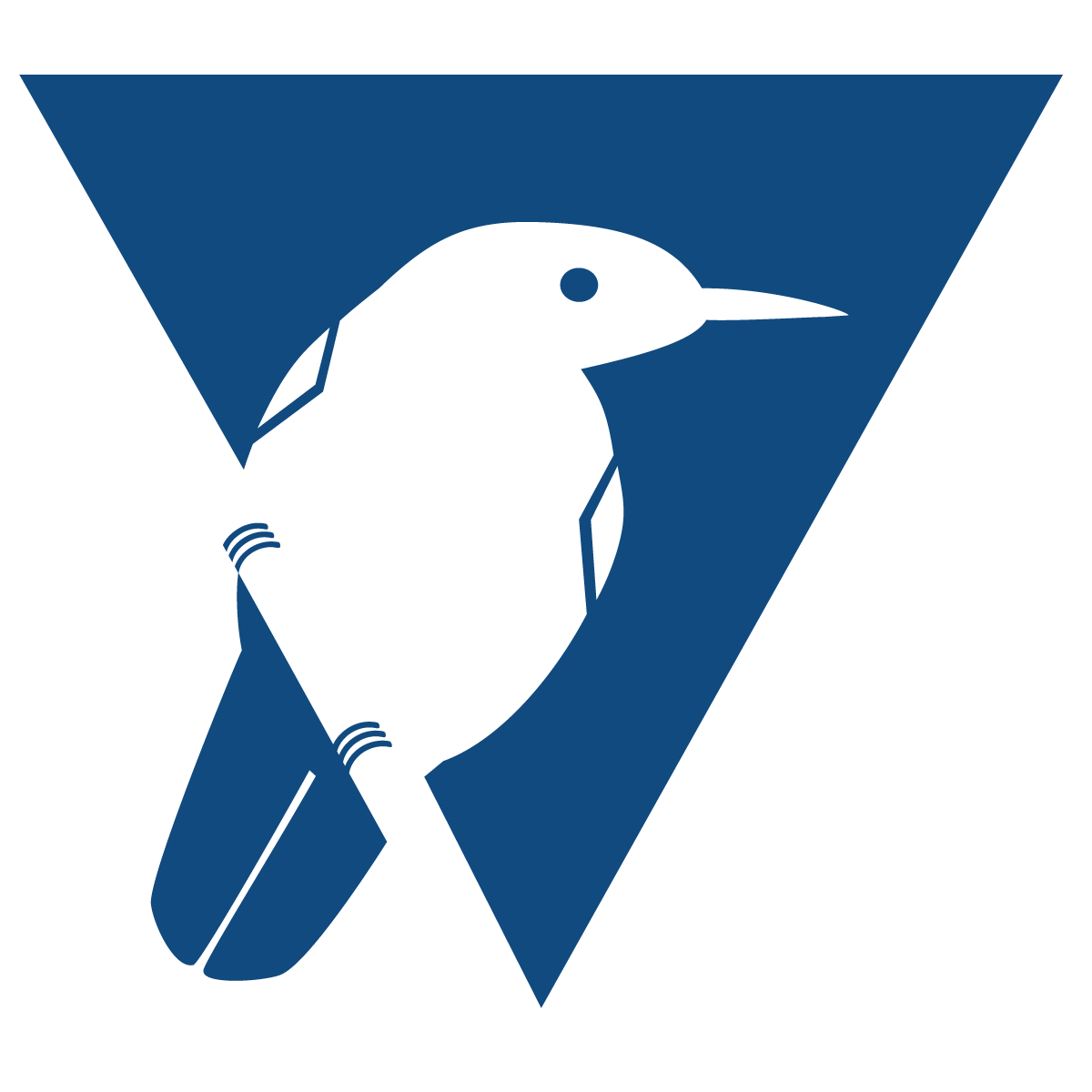 METADATAWORKS
[Speaker Notes: Hi. Adam. Founder. MetadadataWorks
Data Engineer. Any data Engineers?
Specialise in machines communicating – not necessarily as good at people communicating
Difference between introvert and extrovert data engineer is…..
Founded MDW to solve some of the people<>people problems on data projects – technical stuff we can solve]
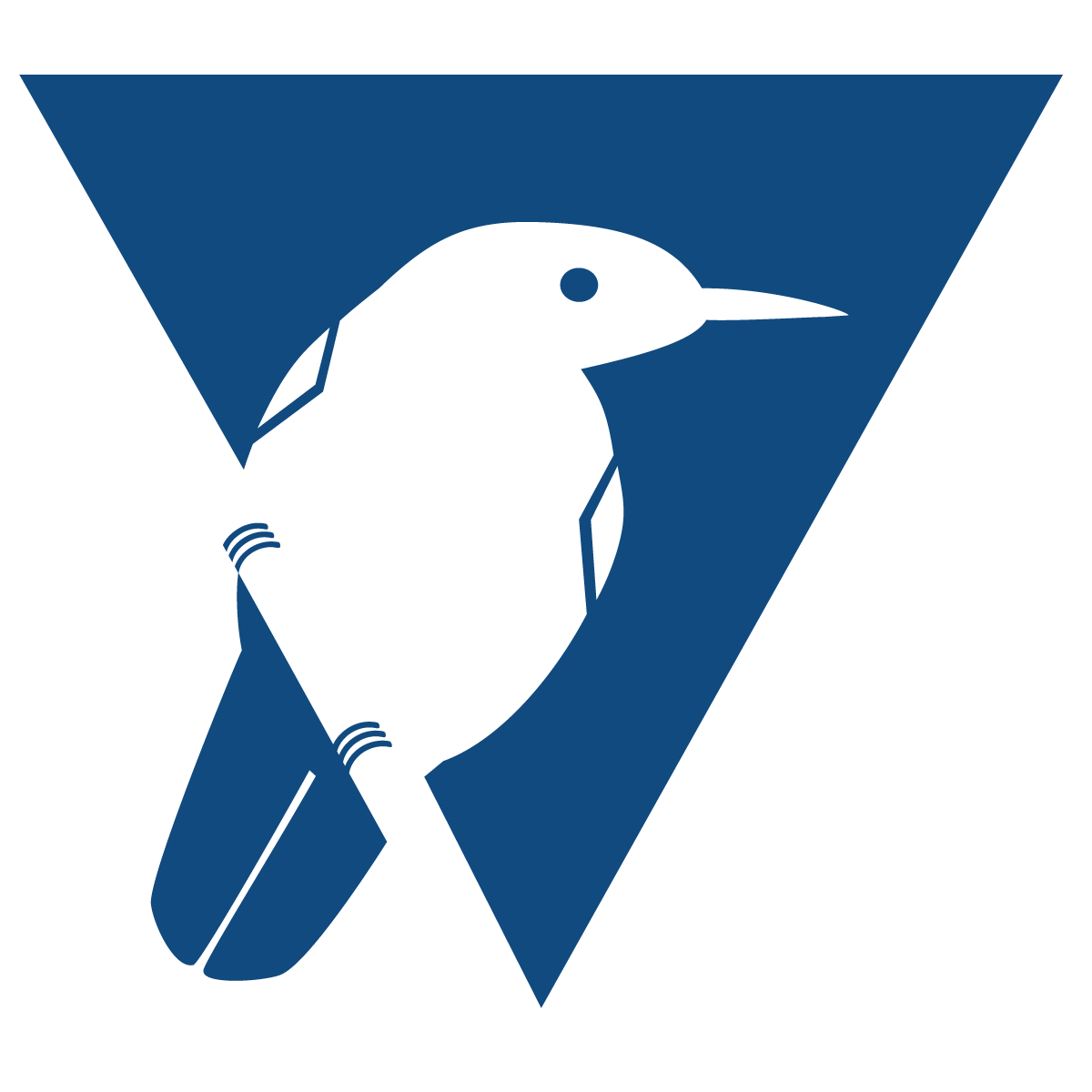 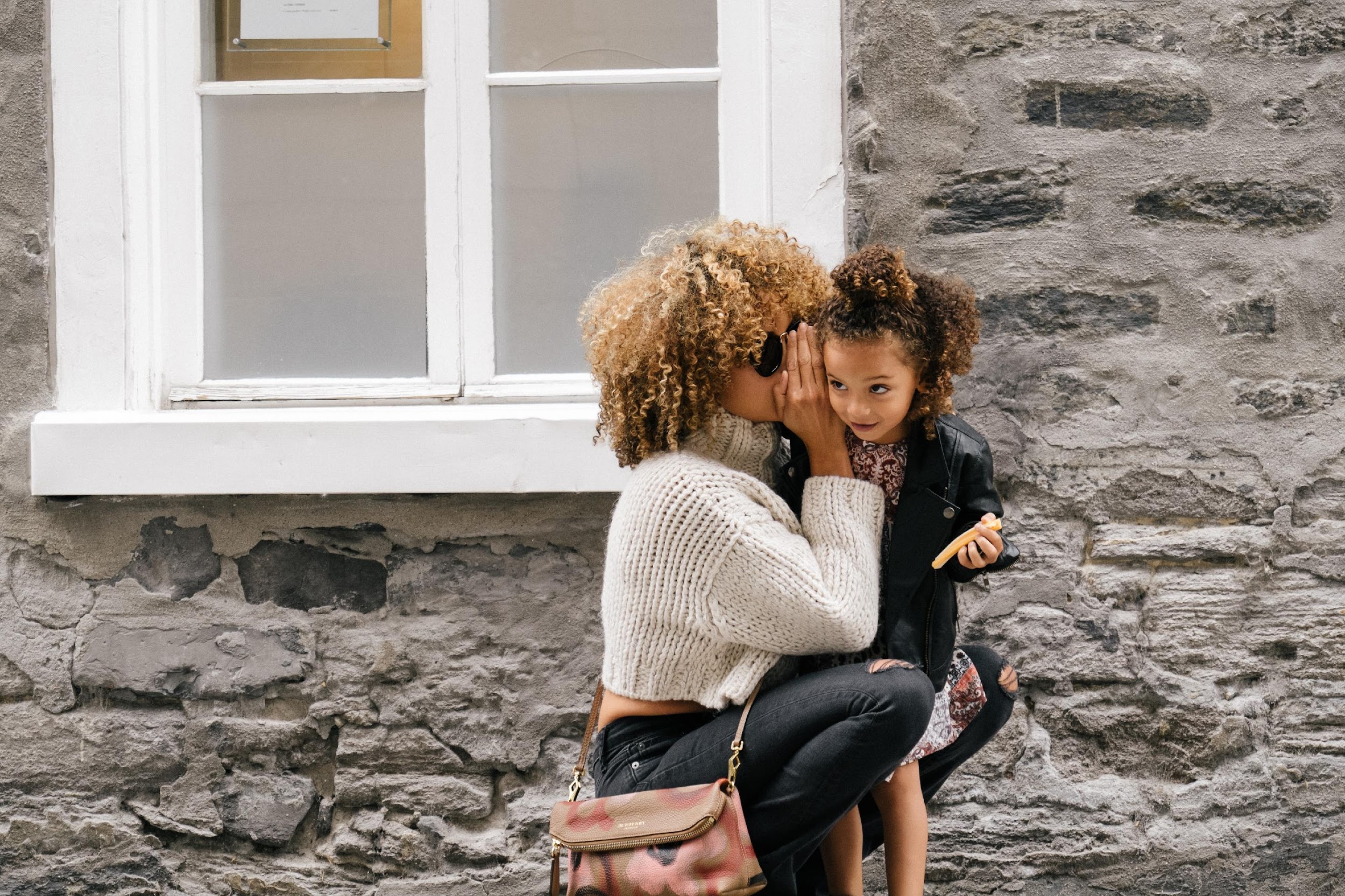 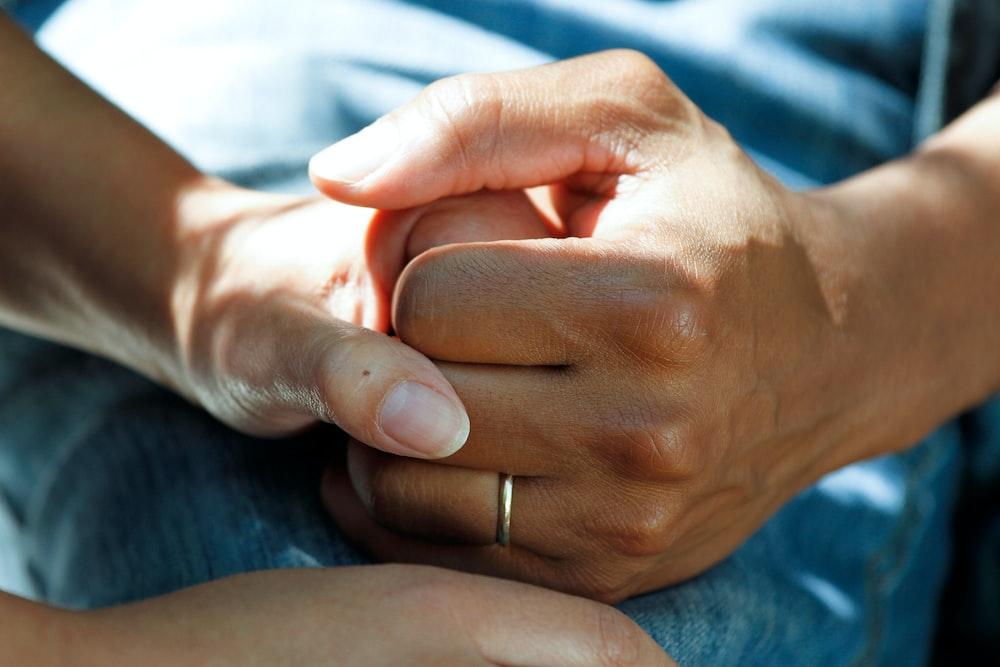 WE ARE ALL (SECRET) DATA USERS
10% OF ALL JOBS ALREADY REQUIRE HARD DATA SKILLS
BUT WE AREN’T ALL DATA ENGINEERS
I.E. EXPERTS EXTRACTING INSIGHT FROM BIG DATA
https://royalsociety.org/news/2019/05/data-science-skills-shortages/
[Speaker Notes: Why did I get into data engineering?
Moving data is important
Talk about my family. Hazy memory. 4-5 mother was ill. Royal Marsden. Given experimental MMM. ¾ months gone
Fast forward 6 years later. Living in Devon – Derriford hospital. Given CMF. Didn’t work. Records couldn’t be transferred. 
Father physically drove to Royal Marsden, got a physical copy of the medical records. She was cancer free within 4-5 months again.
Obviously made an impression on my young mind and here I am working on moving health data around.

So today I’d like to talk about moving data around, some of the human problems and how to solve them]
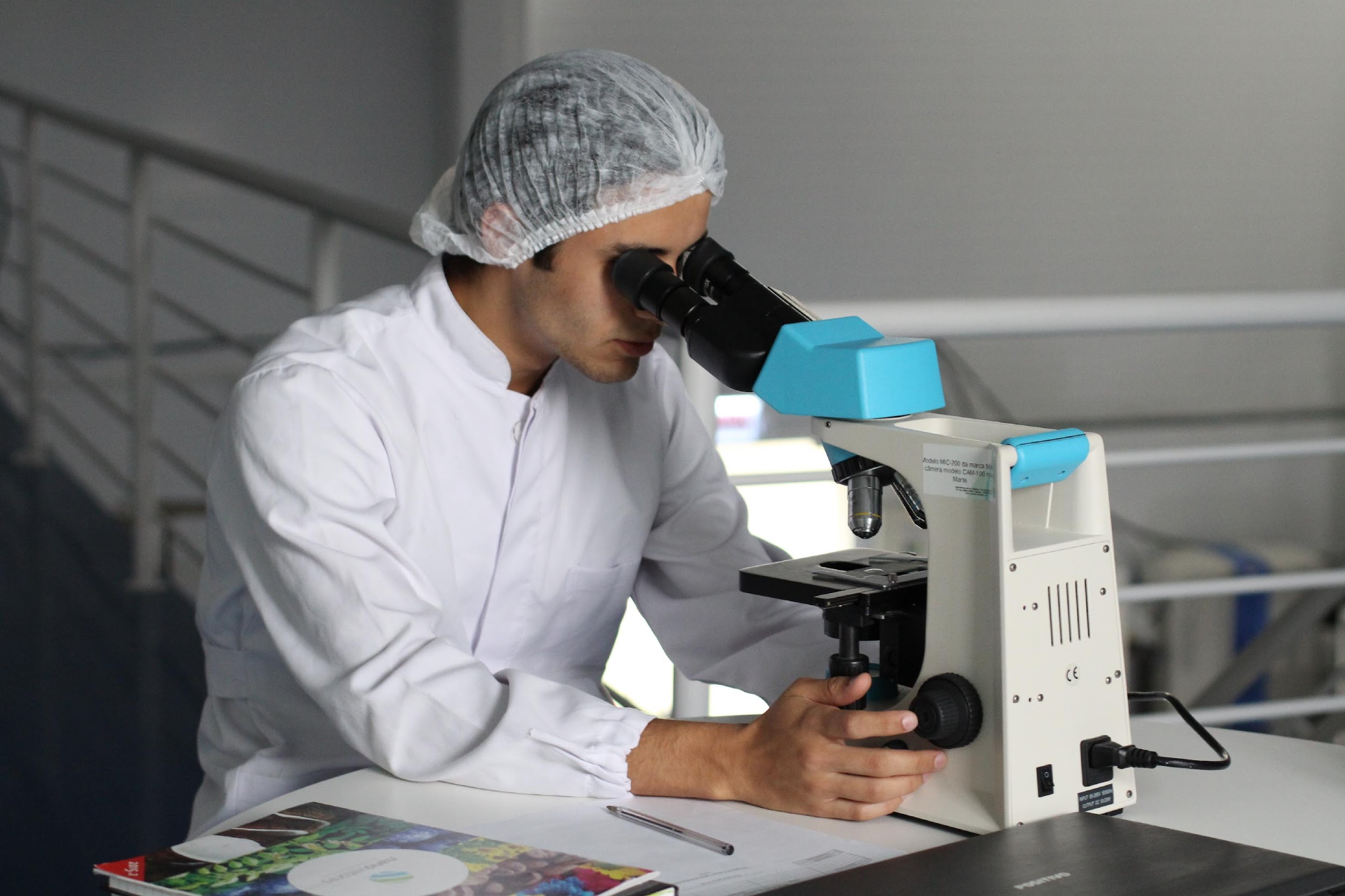 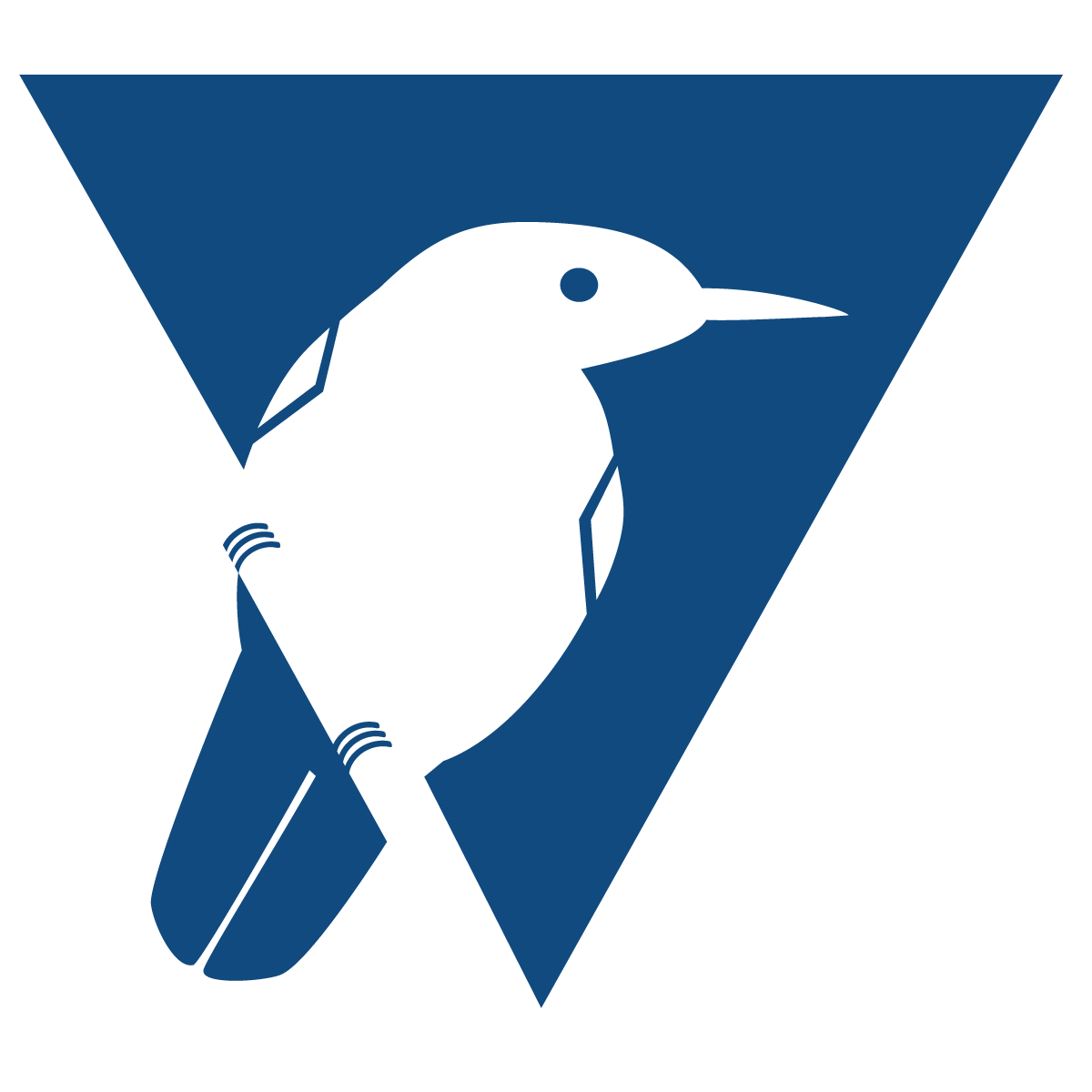 “WHAT IS THE BIGGEST BARRIER STOPPING DATA USERS USING HEALTH DATA”

   RESEARCHERS, BIG PHARMA, NHS AND INDUSTRY SURVEYED
UNDERSTANDING
DATA / 
“READINESS”
FINDING & 
ACCESSING
DATA
70%
55%
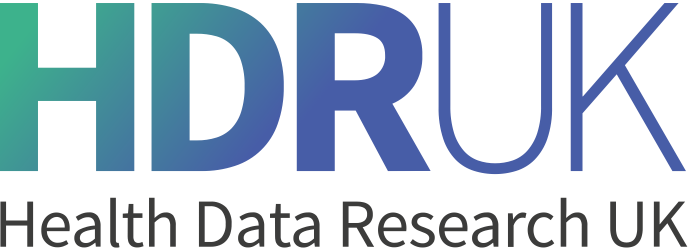 “uniting the UK’s health data to enable discoveries that improve people’s lives”
[Speaker Notes: HDRUK is the UK’s health data research institute. UK has lifesciences, skilled people, universities, nhs dataset.
Conducted a survey across a wide range of data users in the health, social care and lifescience industries
They’d asked the questions “what is the biggest barrier stopping data user using healthcare data” 
Two themes emerged. The first problem was finding and then getting access to healthcare data.
The second was understanding the content of data “chucked over the fence” and getting it “ready” for analysis. 

We were tasked to deliver a national solution that would make data across the healthcare landscape in the UK more findable and more “ready” for analysis.

Asked to work with over 40 healthcare organisation across the UK to solve these issues.]
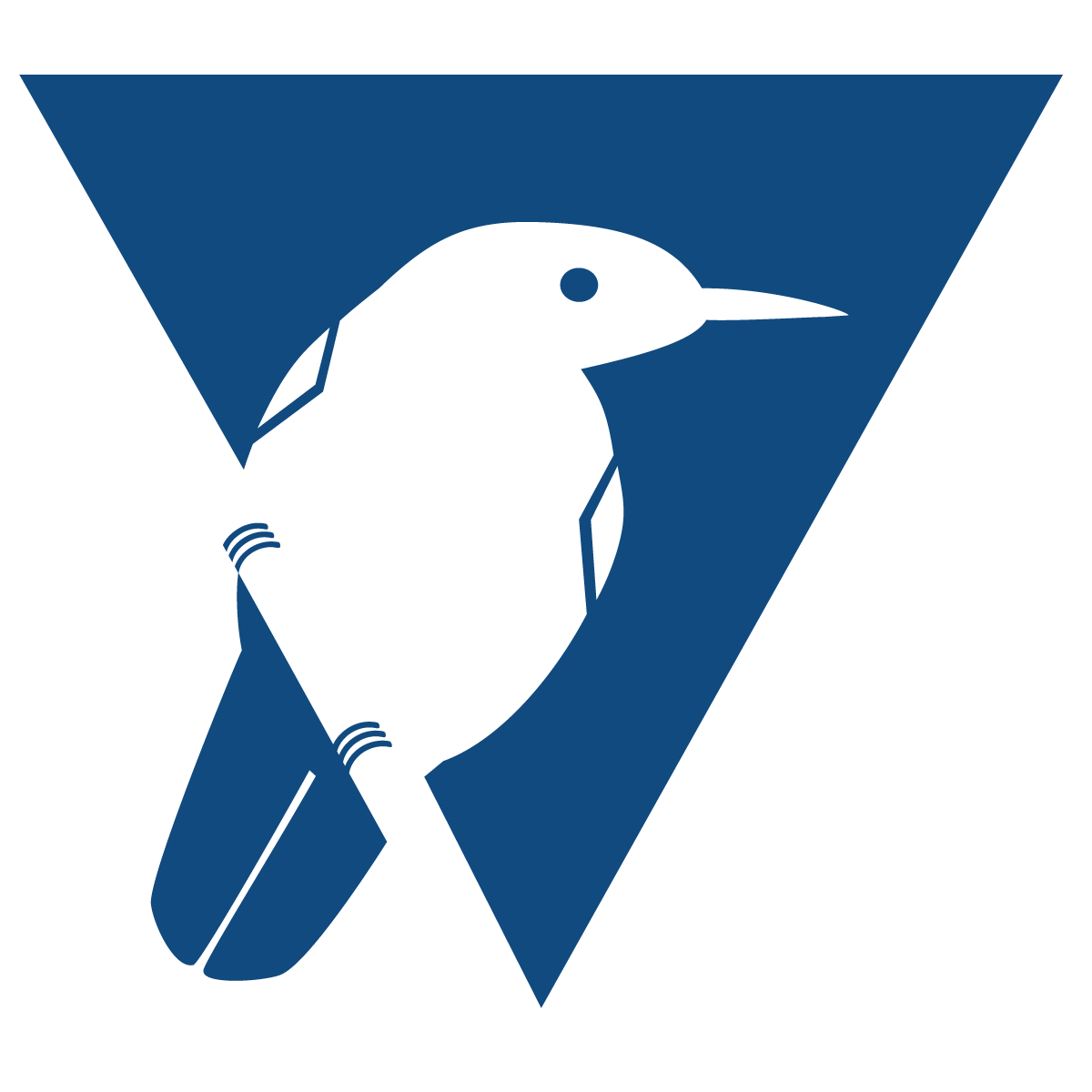 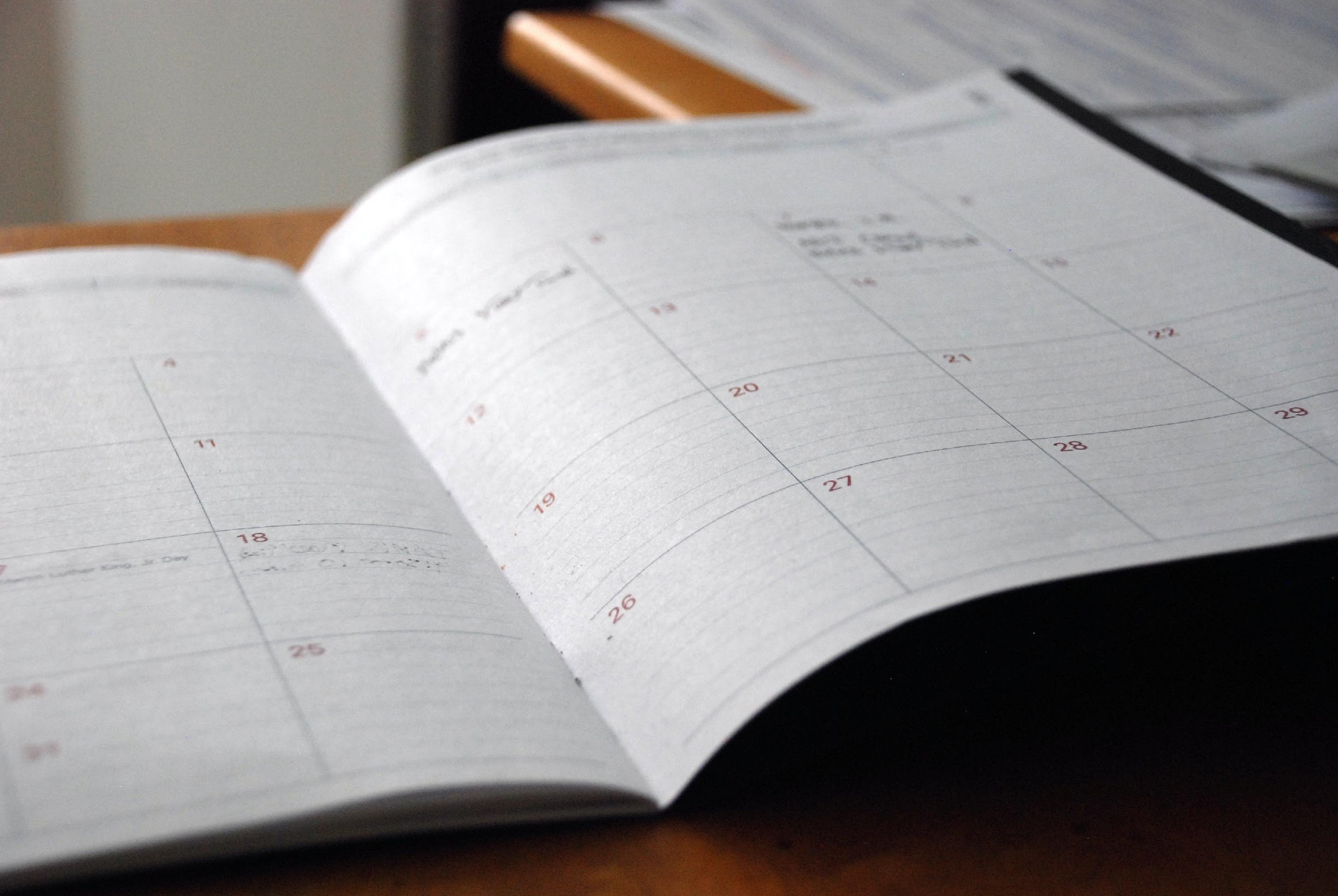 MOVE FAST, ITERATE AND MAINTAIN MOMENTUM
Week 1-2
Tooling
configured 

Go-Live 

Stakeholders engaged, trained and onboarded

Reporting requirements finalised
Metadata onboarding
accelerated 


Additional integration (Open ID, DATACITE)

Automated Extraction
Week 11-12
Week 5-8
General 
Adoption

Additional Training 

Continued Onboarding and  Support

Data knowledge sharing and advanced adoption
Metadata onboarding
advanced 


Issues identified and unblocked

Reporting implemented and socialised
Vanilla
Catalogue Deployed

Existing Assets Migration

Stakeholder Mapping and Requirements Gathering

Service Desk Integration
.
Week 9-10
Week 3-4
[Speaker Notes: MOVE FAST AND BREAK THINGS – silicon valley moto.

Step 1. Was move fast. We have a ready made product and made sure it was up-and-running by week 5.
Step 2. We iterated a metadata specification
Step 3. We engaged the stakeholders – monthly check in sessions
Step 4. Established reporting
Step 5. Created a service desk…….no more emails flying around]
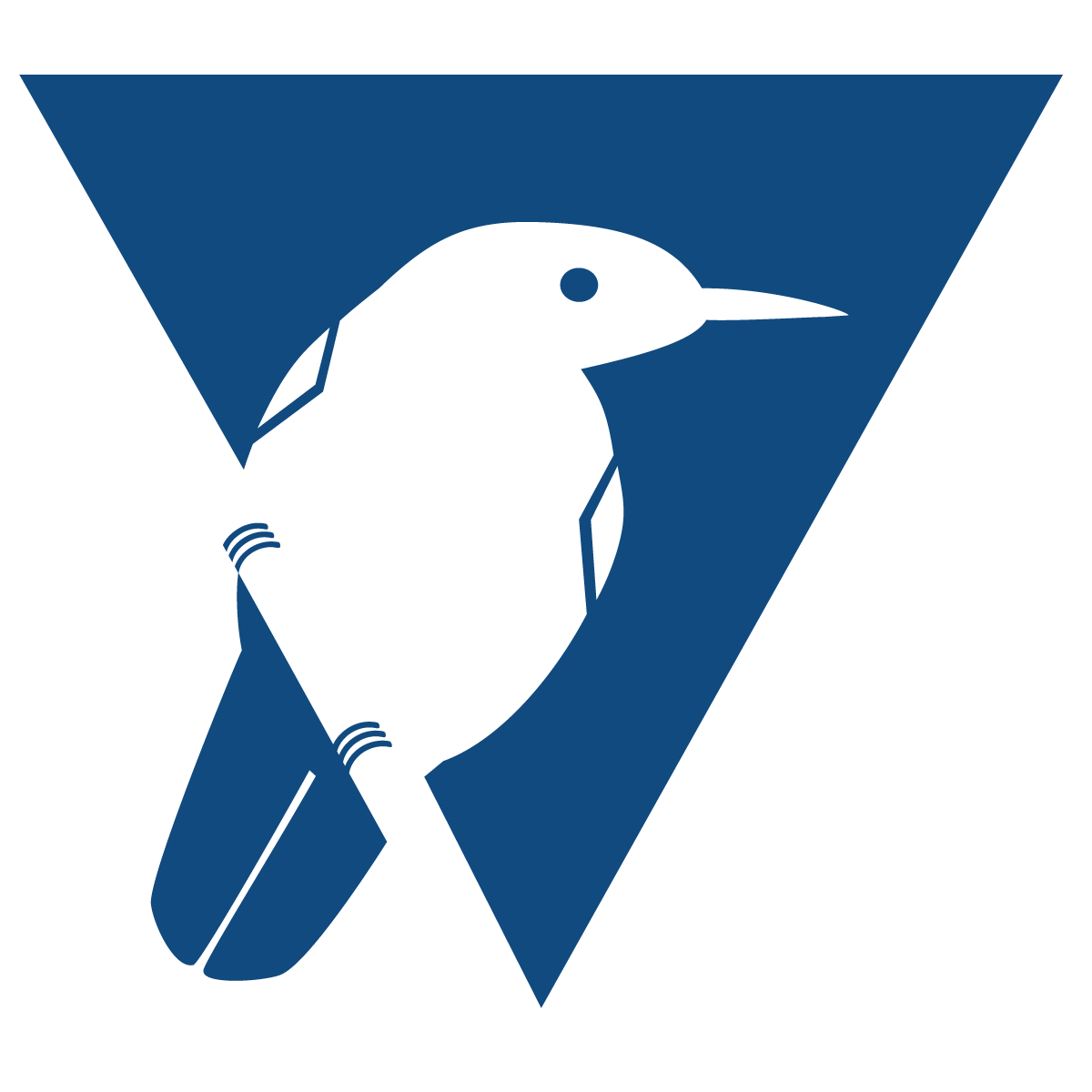 WHAT, WHY, WHEN, HOW, WHERE, WHO
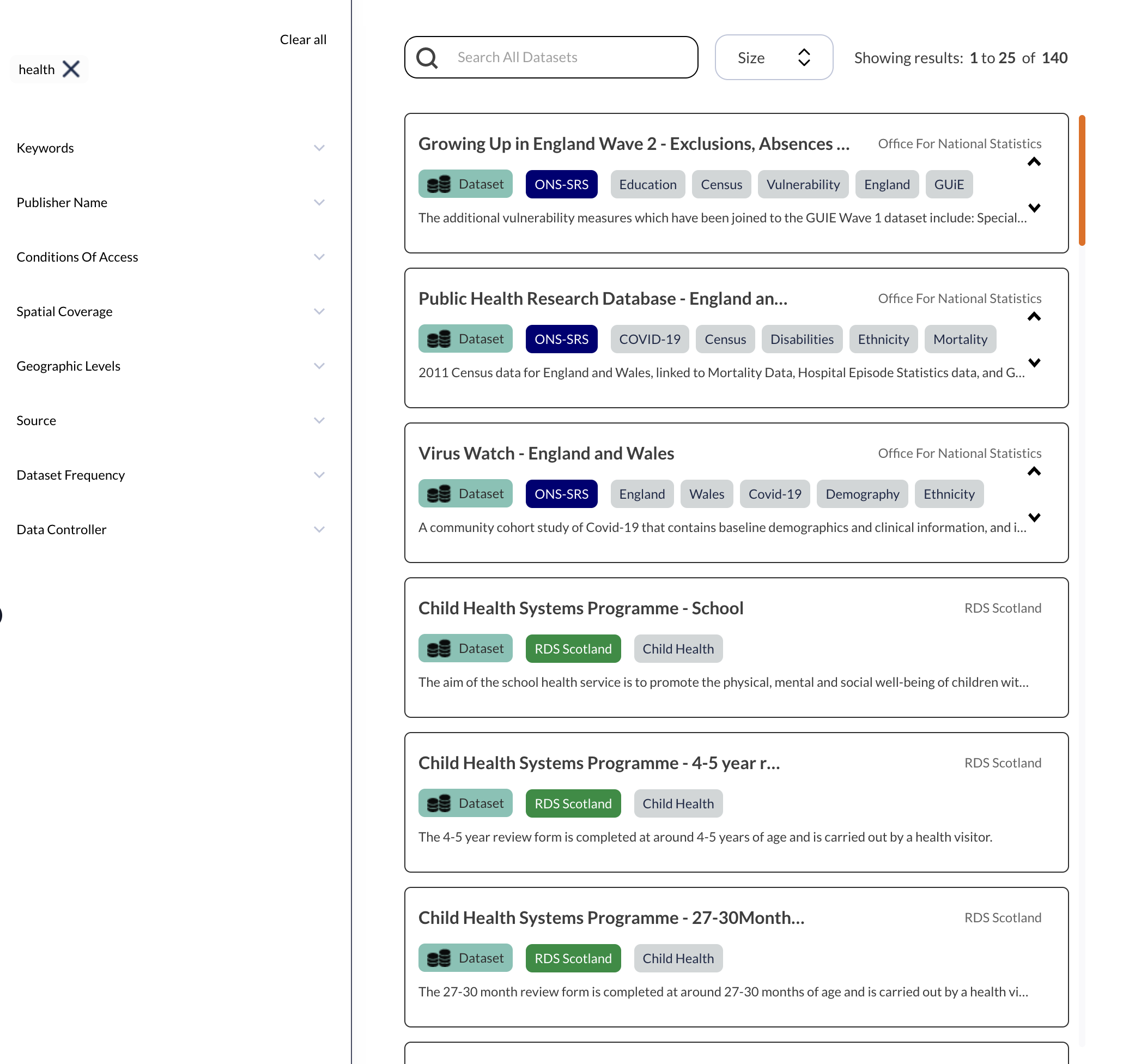 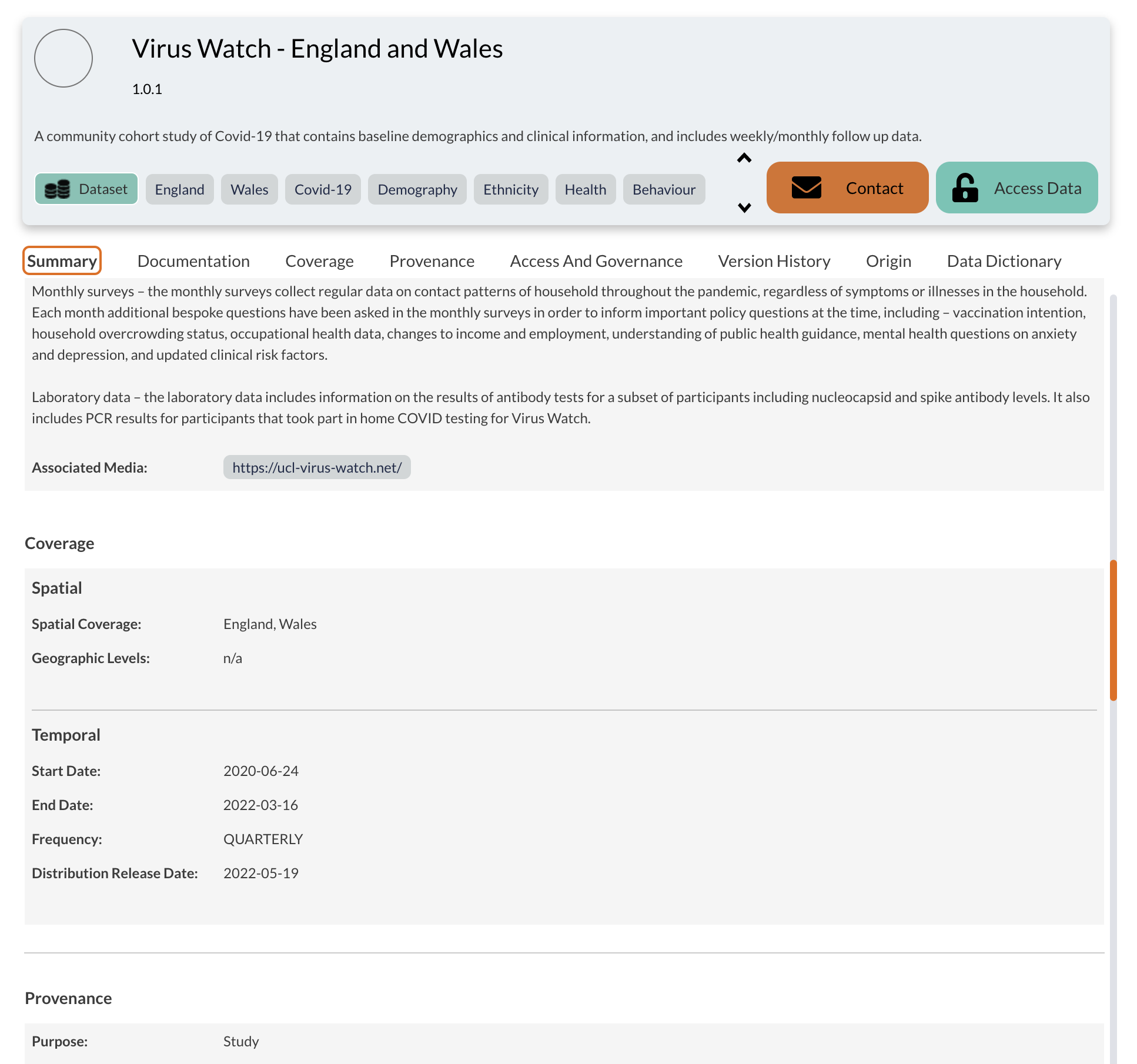 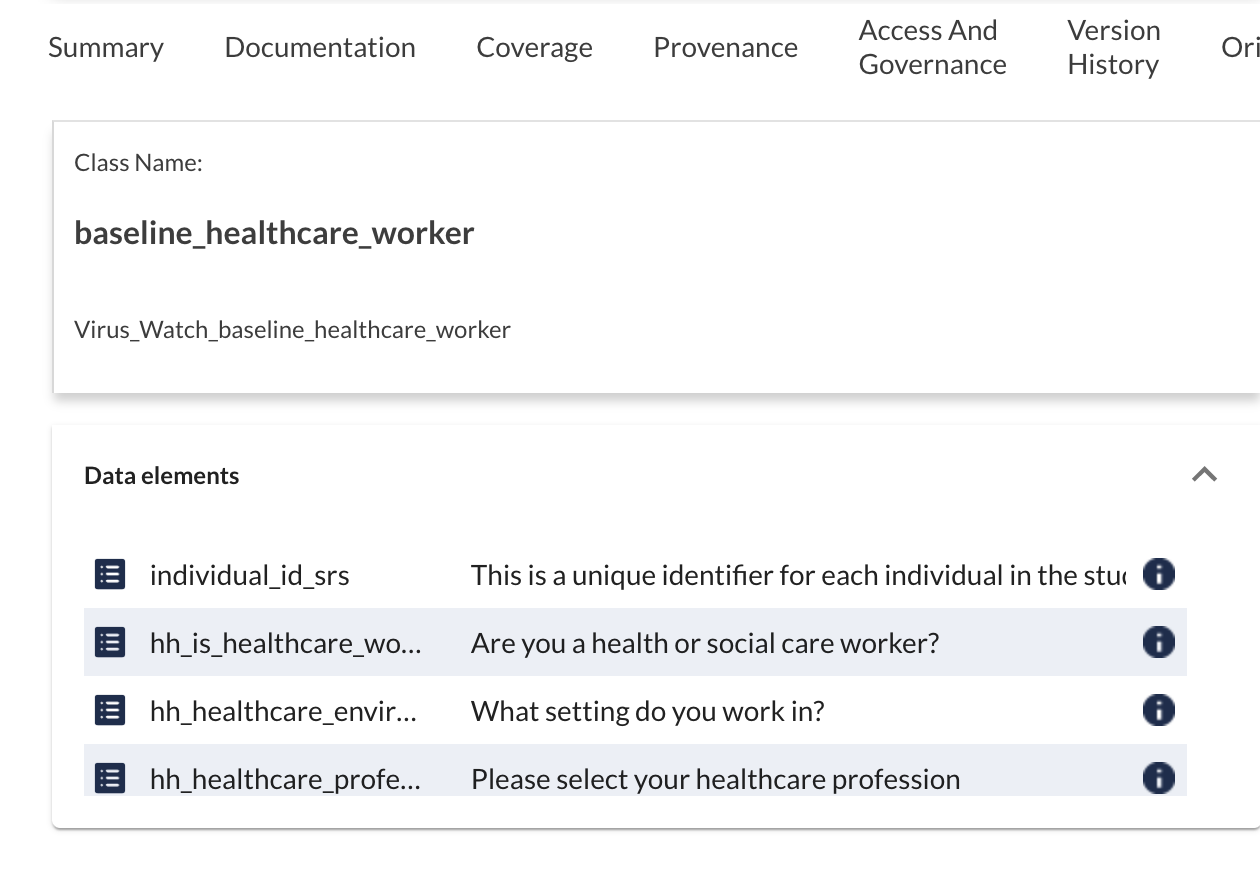 [Speaker Notes: This allowed us to deploy a data catalogue quickly. Place you can search for data, explore descriptive info., div into the content itself.
We gave each organization their own area to onboard information
Followed KISS – keep it simple stupid – so most junior member of the team could start creating listings i.e. name, contact details, description for the dataset
Worked well…..BUT not enough data…..i.e. welsh national institute.]
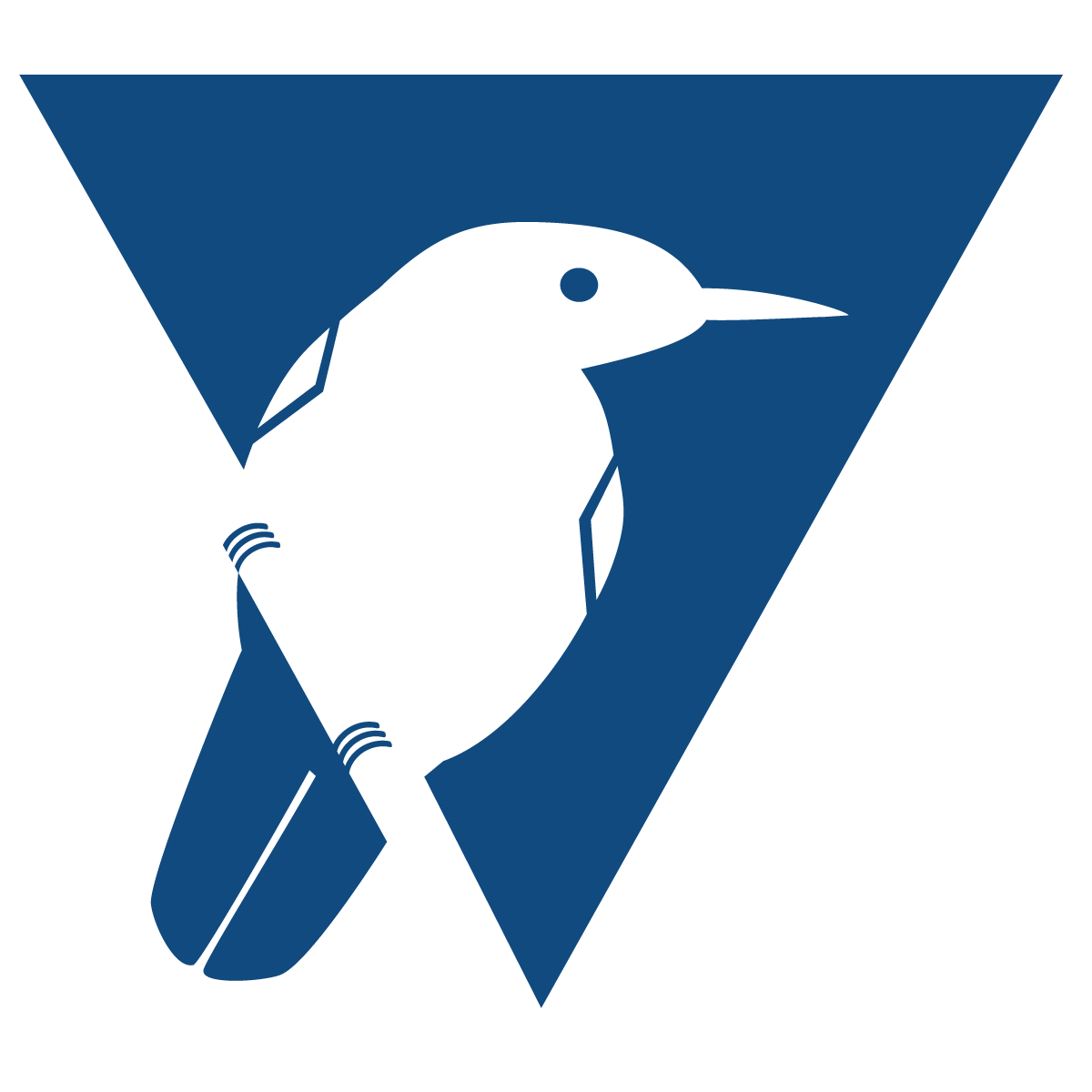 WHAT, WHY, WHEN, HOW, WHERE, WHO
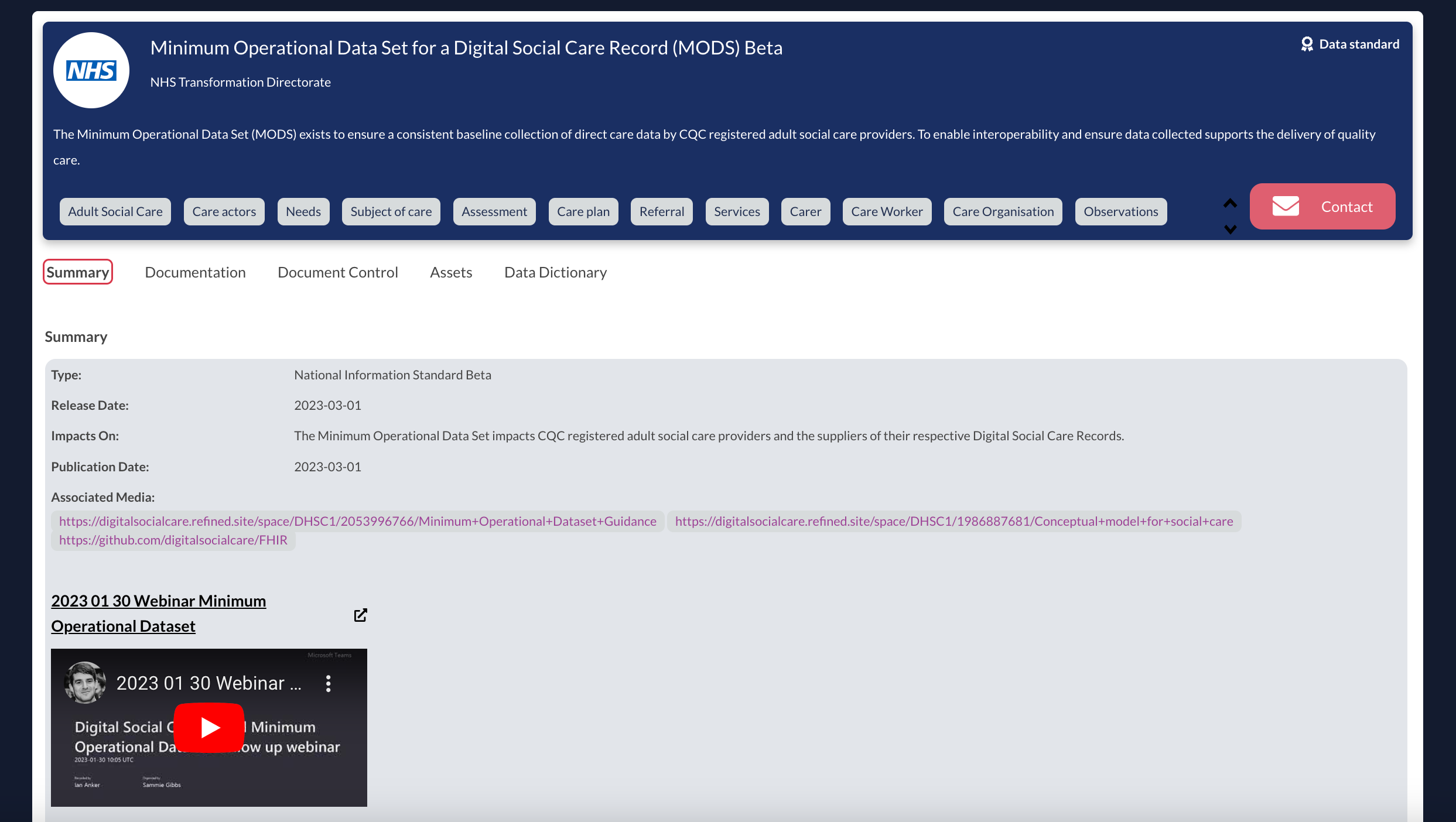 [Speaker Notes: This allowed us to deploy a data catalogue quickly. Place you can search for data, explore descriptive info., div into the content itself.
We gave each organization their own area to onboard information
Followed KISS – keep it simple stupid – so most junior member of the team could start creating listings i.e. name, contact details, description for the dataset
Worked well…..BUT not enough data…..i.e. welsh national institute.]
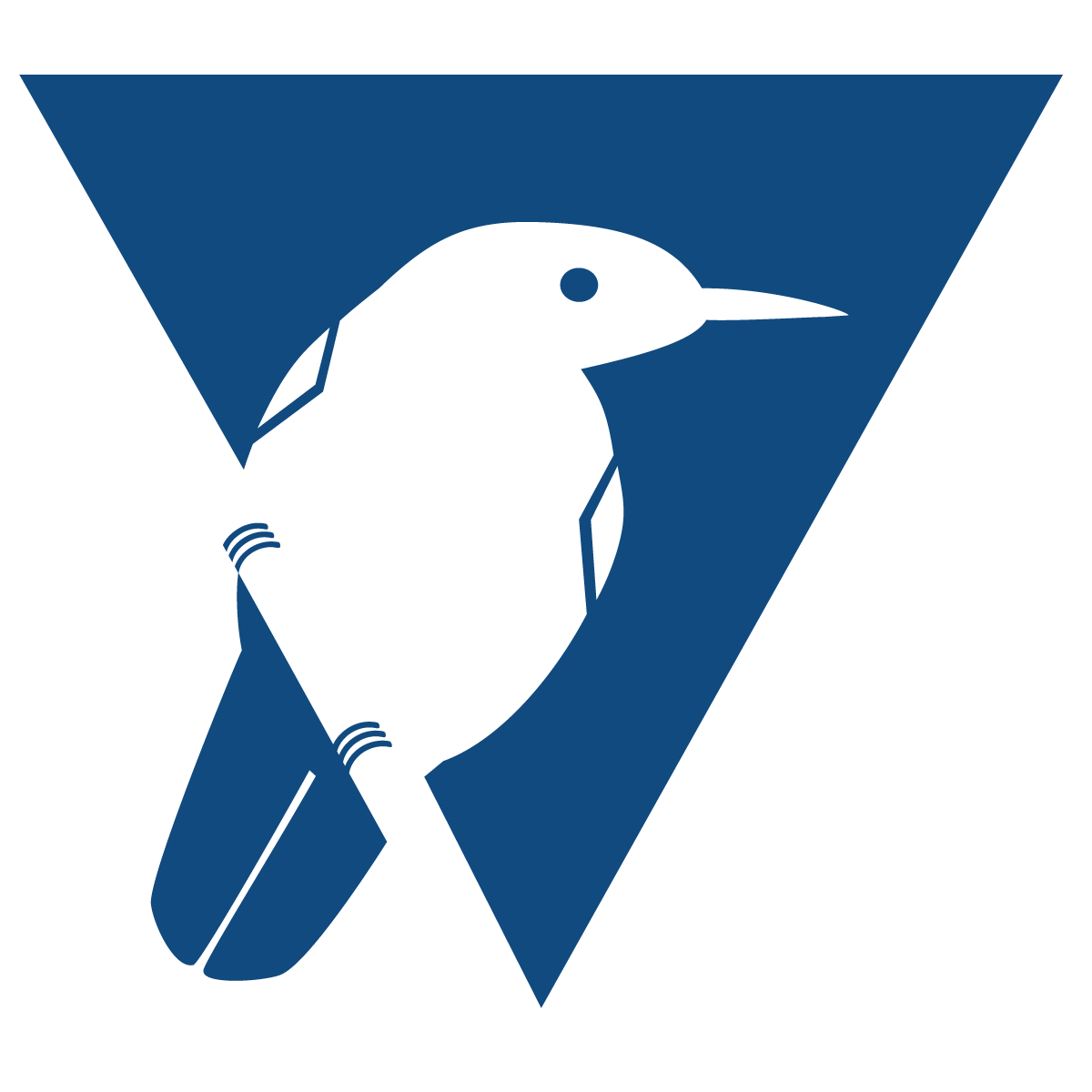 WHAT, WHY, WHEN, HOW, WHERE, WHO
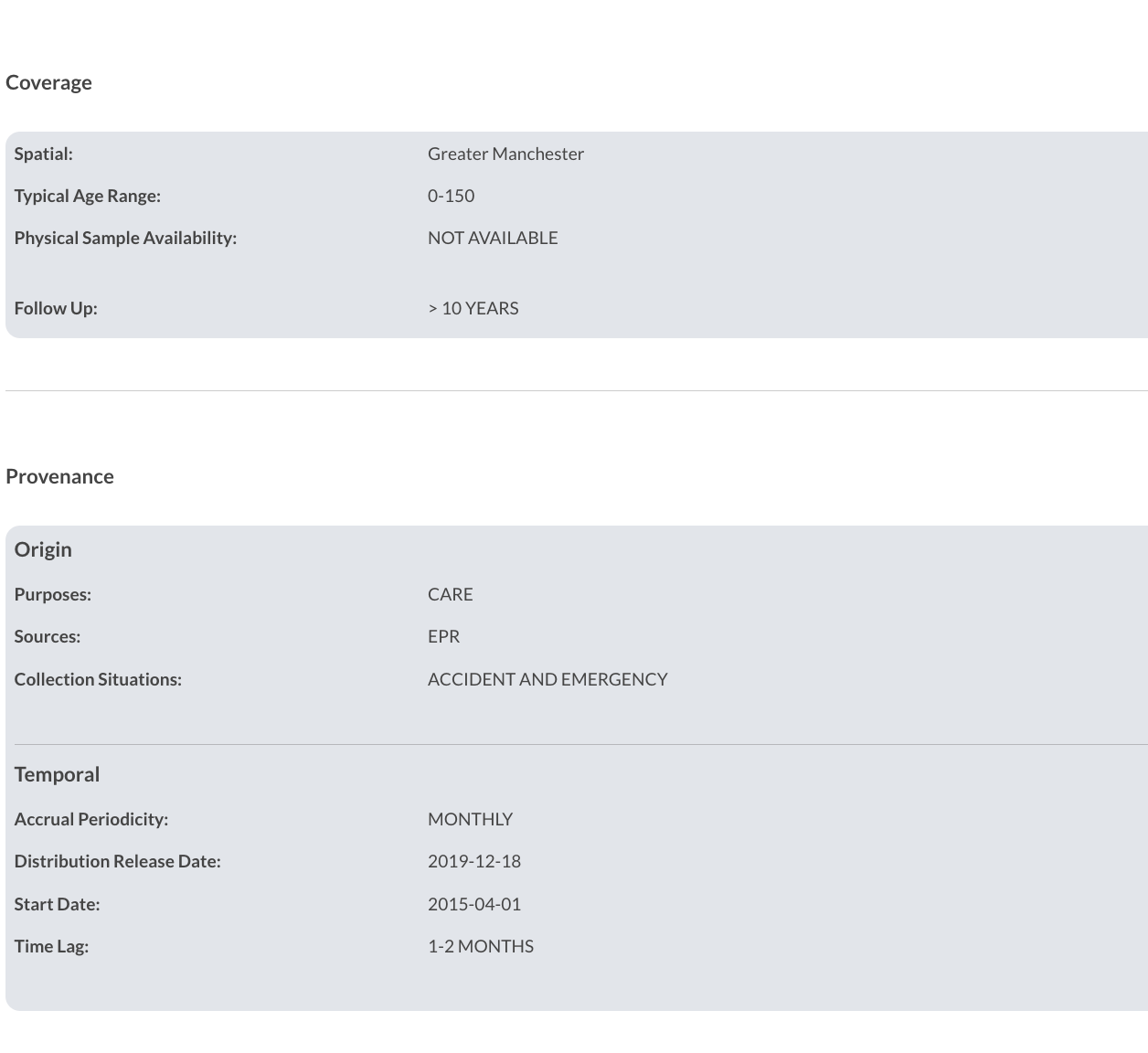 [Speaker Notes: This allowed us to deploy a data catalogue quickly. Place you can search for data, explore descriptive info., div into the content itself.
We gave each organization their own area to onboard information
Followed KISS – keep it simple stupid – so most junior member of the team could start creating listings i.e. name, contact details, description for the dataset
Worked well…..BUT not enough data…..i.e. welsh national institute.]
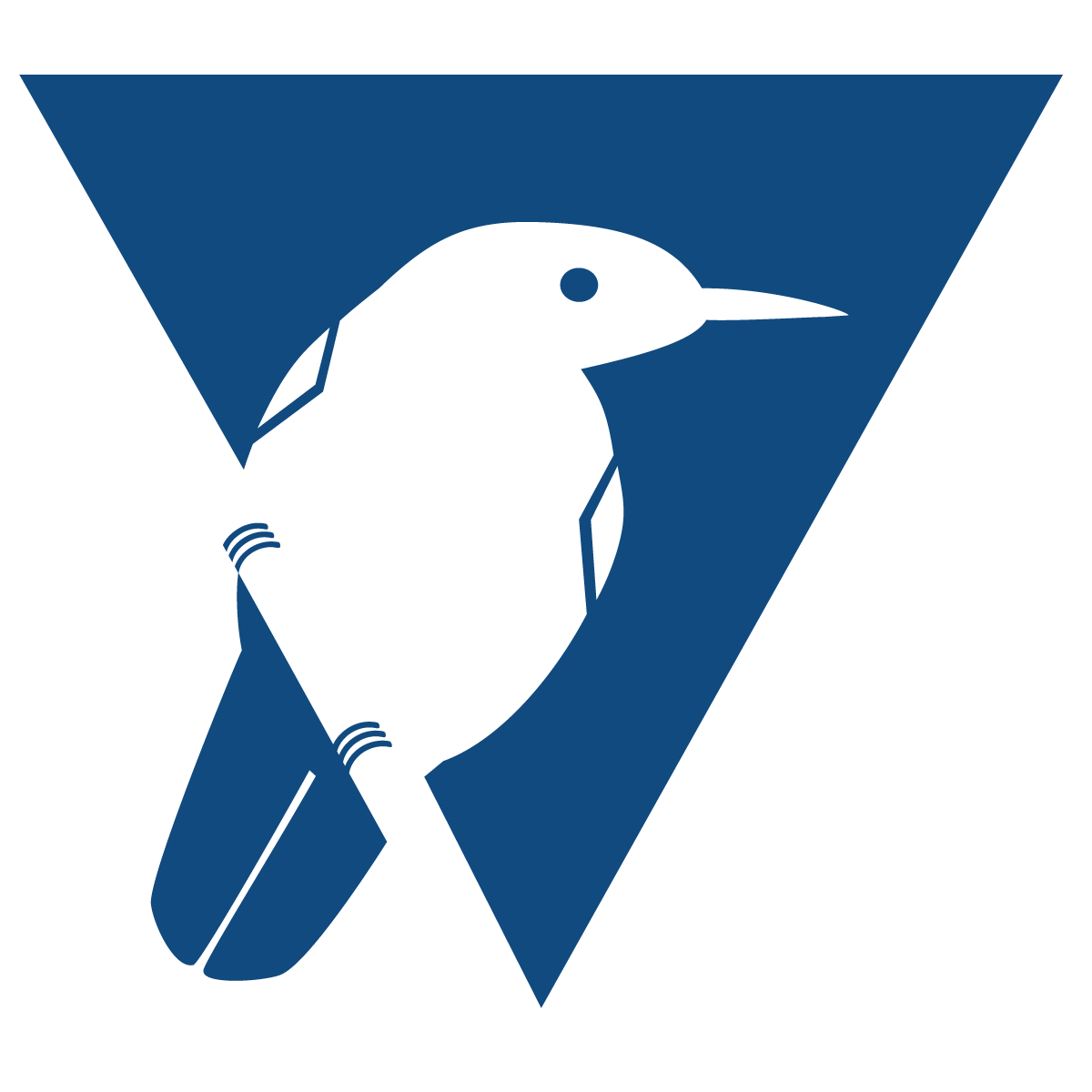 WHAT, WHY, WHEN, HOW, WHERE, WHO
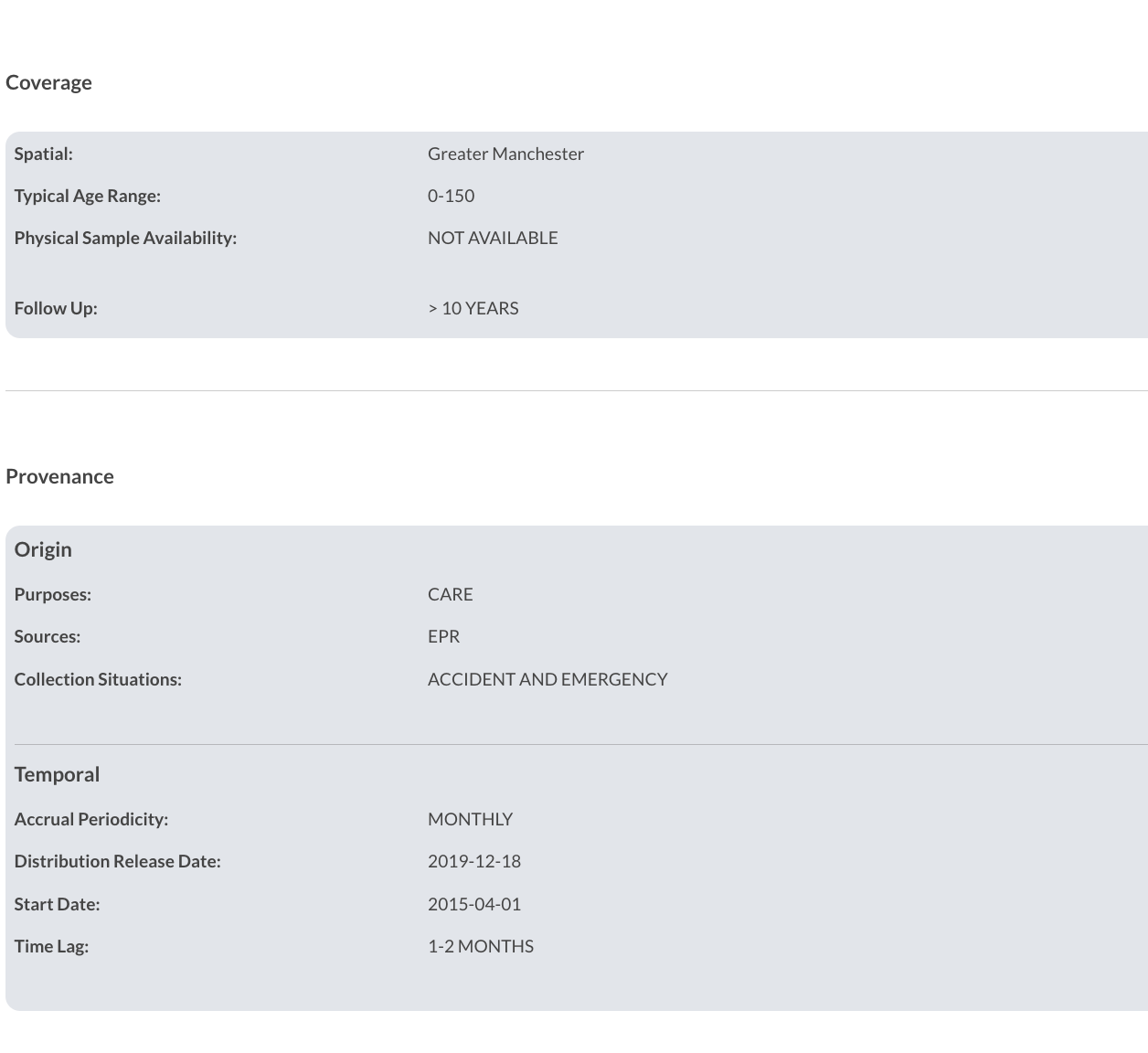 [Speaker Notes: This allowed us to deploy a data catalogue quickly. Place you can search for data, explore descriptive info., div into the content itself.
We gave each organization their own area to onboard information
Followed KISS – keep it simple stupid – so most junior member of the team could start creating listings i.e. name, contact details, description for the dataset
Worked well…..BUT not enough data…..i.e. welsh national institute.]
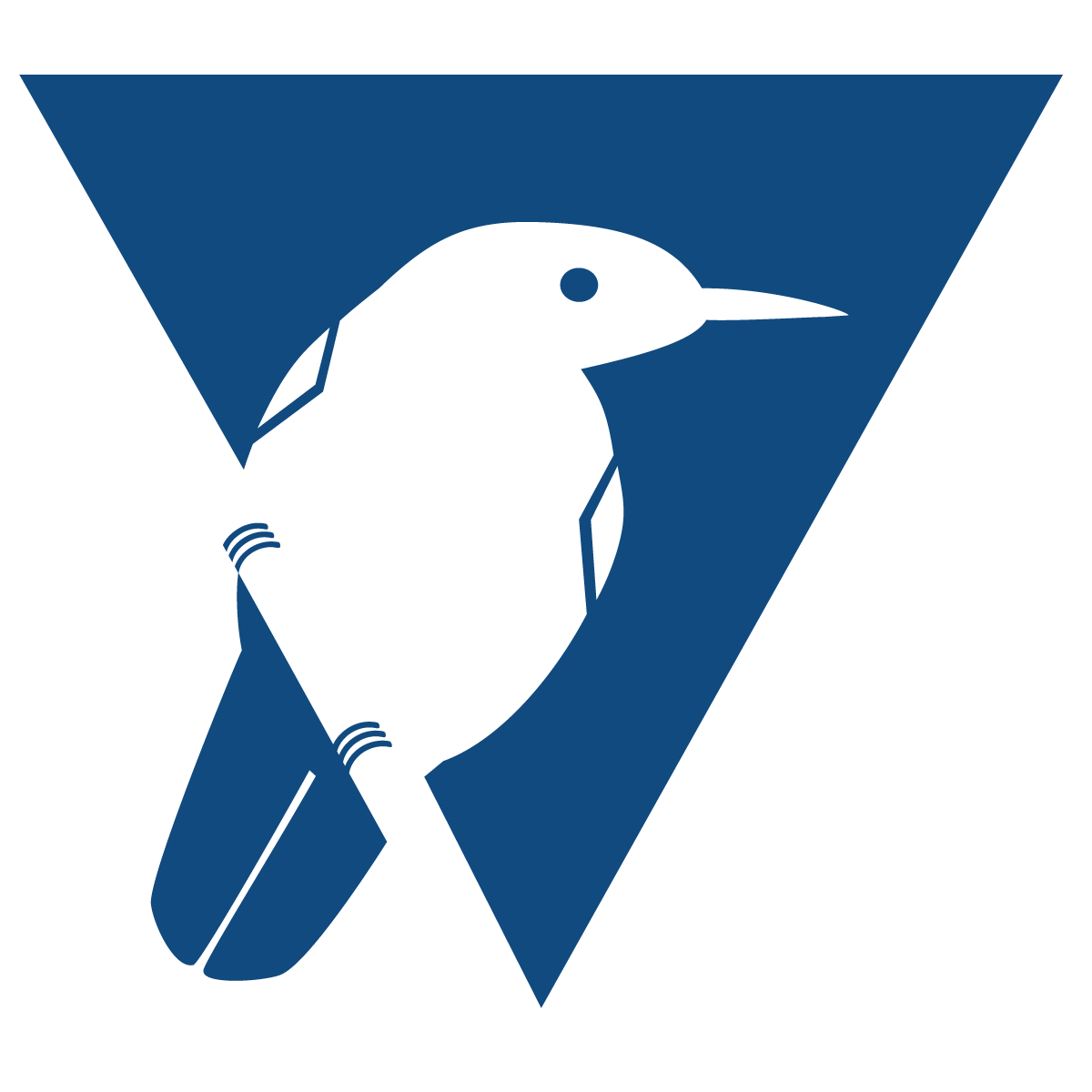 WHAT, WHY, WHEN, HOW, WHERE, WHO
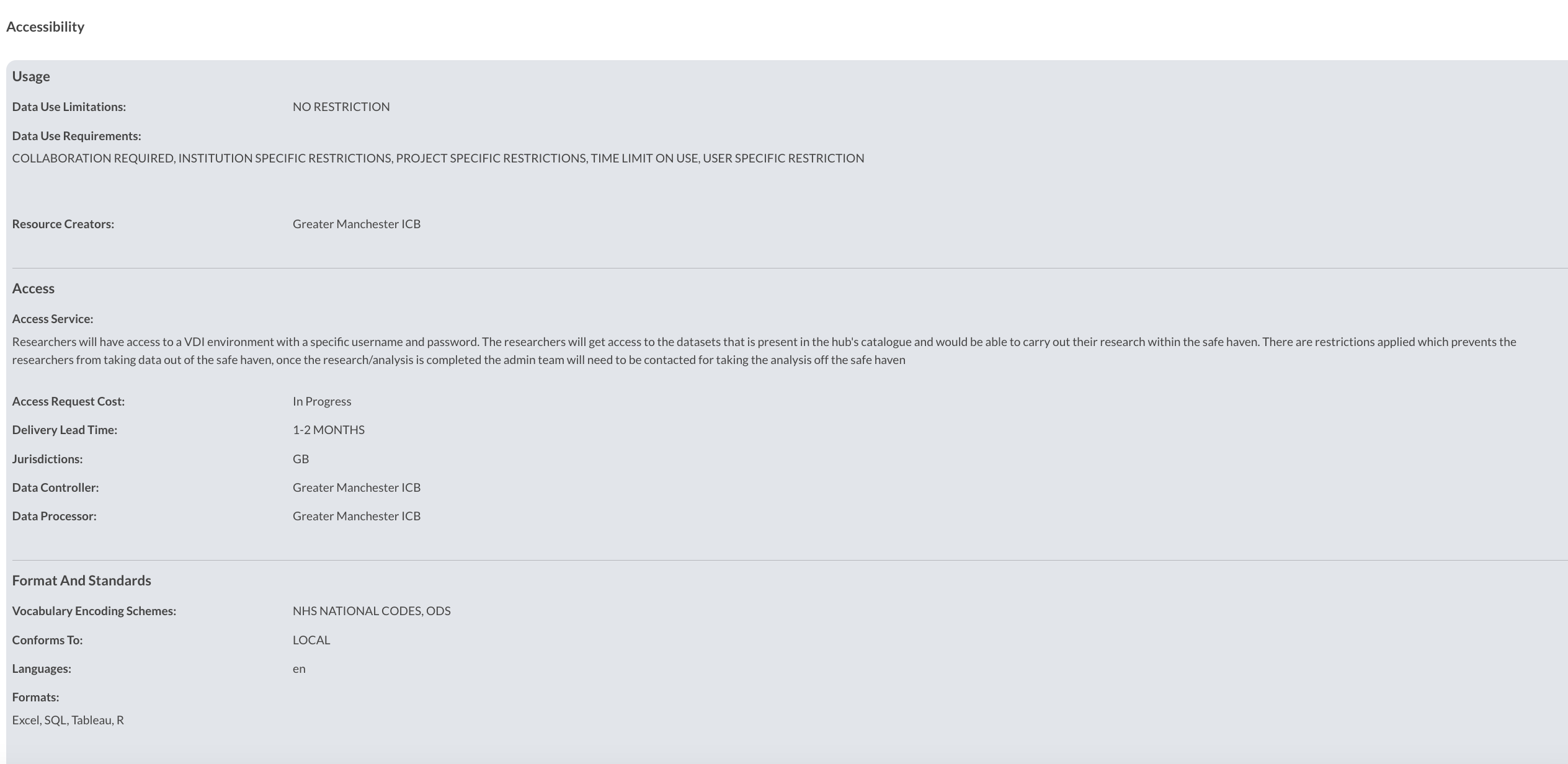 [Speaker Notes: This allowed us to deploy a data catalogue quickly. Place you can search for data, explore descriptive info., div into the content itself.
We gave each organization their own area to onboard information
Followed KISS – keep it simple stupid – so most junior member of the team could start creating listings i.e. name, contact details, description for the dataset
Worked well…..BUT not enough data…..i.e. welsh national institute.]
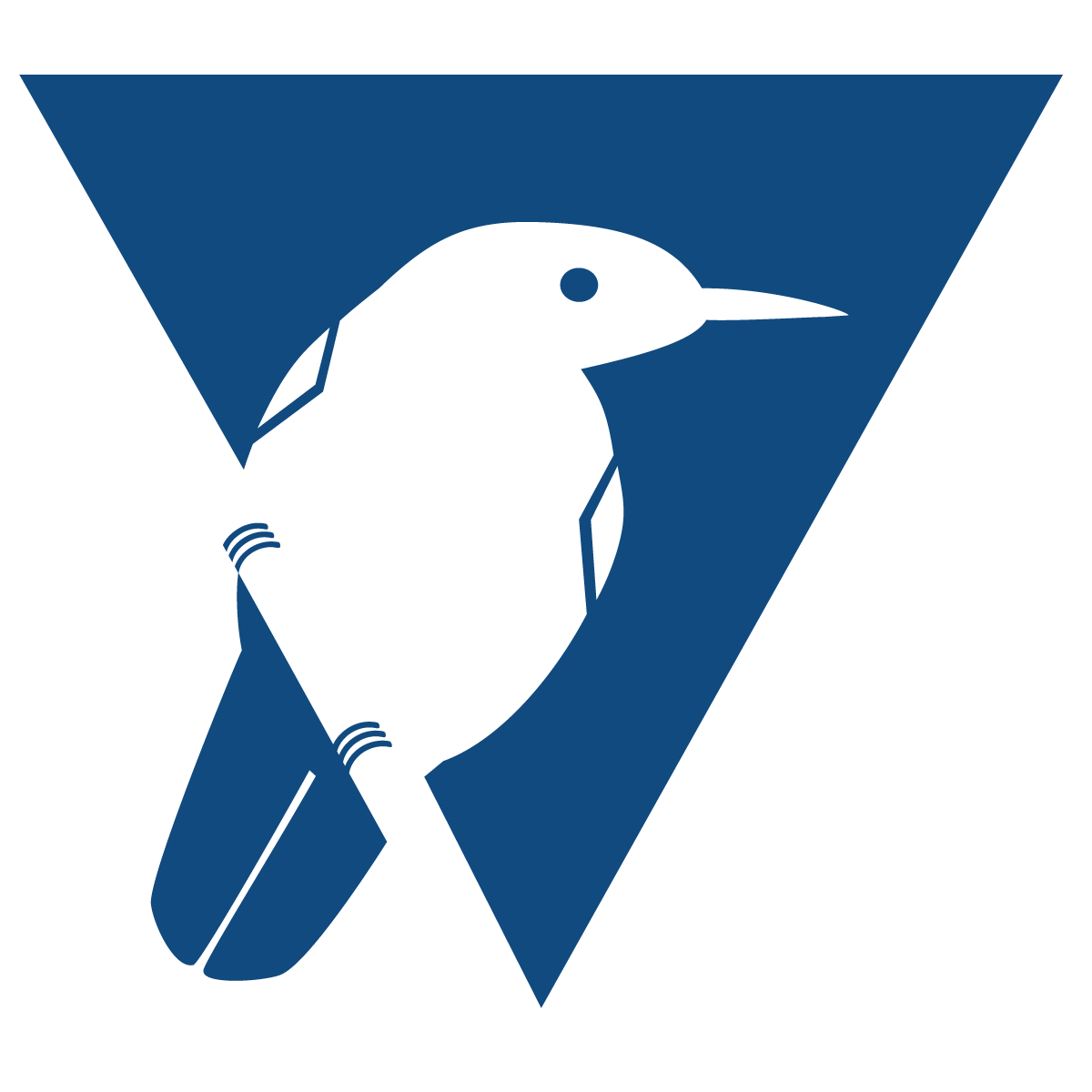 WHAT, WHY, WHEN, HOW, WHERE, WHO
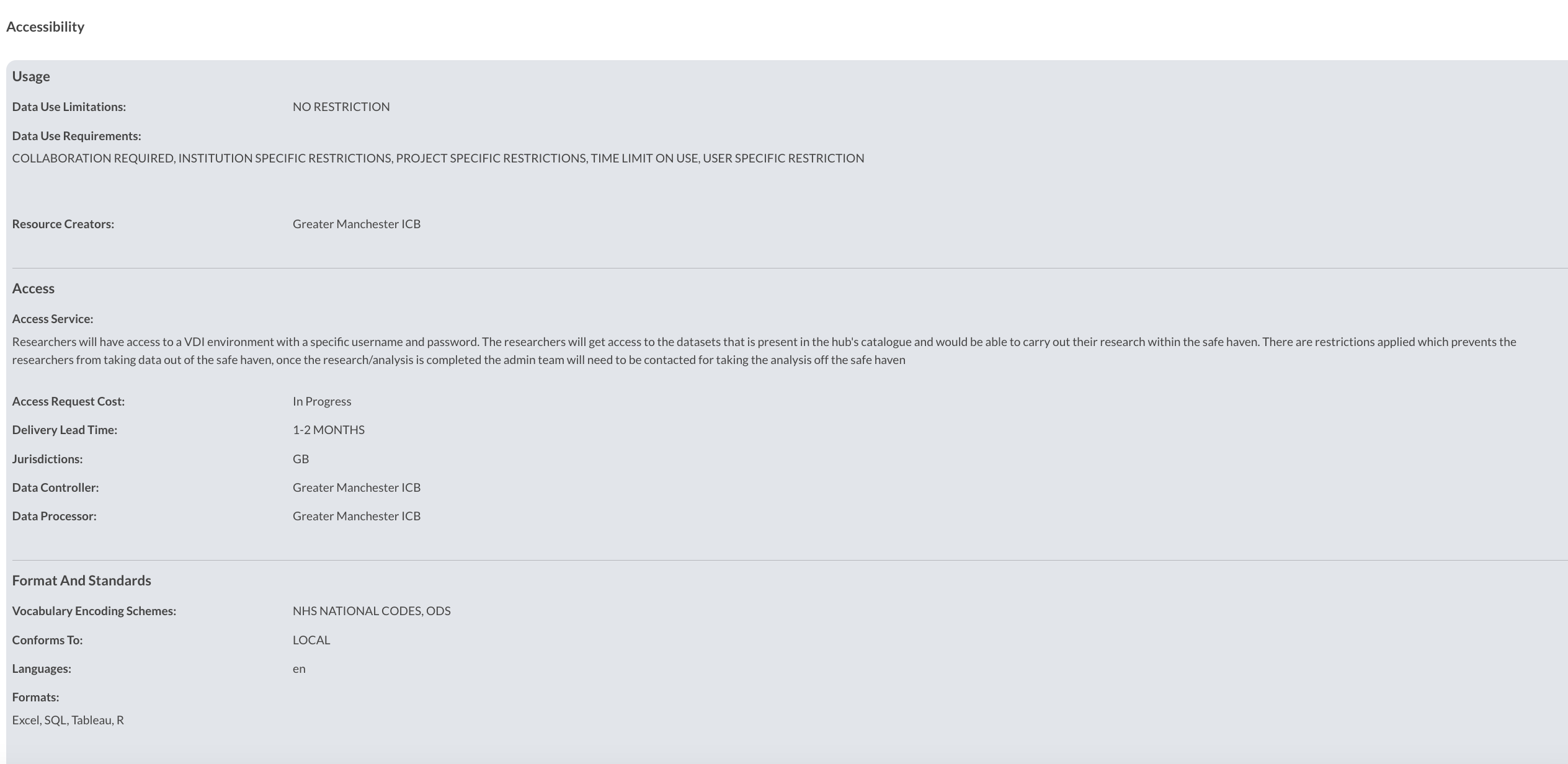 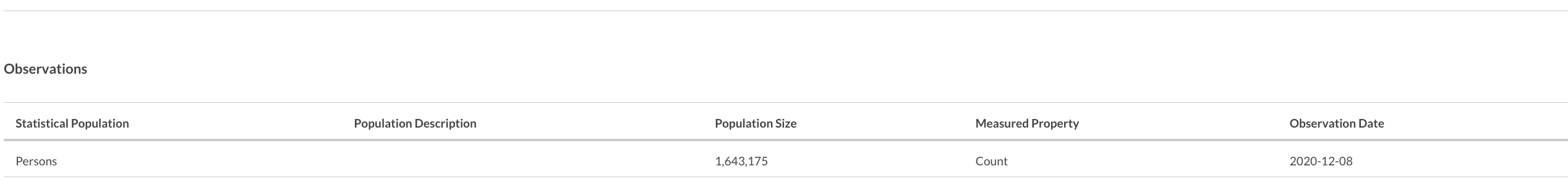 [Speaker Notes: This allowed us to deploy a data catalogue quickly. Place you can search for data, explore descriptive info., div into the content itself.
We gave each organization their own area to onboard information
Followed KISS – keep it simple stupid – so most junior member of the team could start creating listings i.e. name, contact details, description for the dataset
Worked well…..BUT not enough data…..i.e. welsh national institute.]
WHAT DATA DO WE  HAVE?
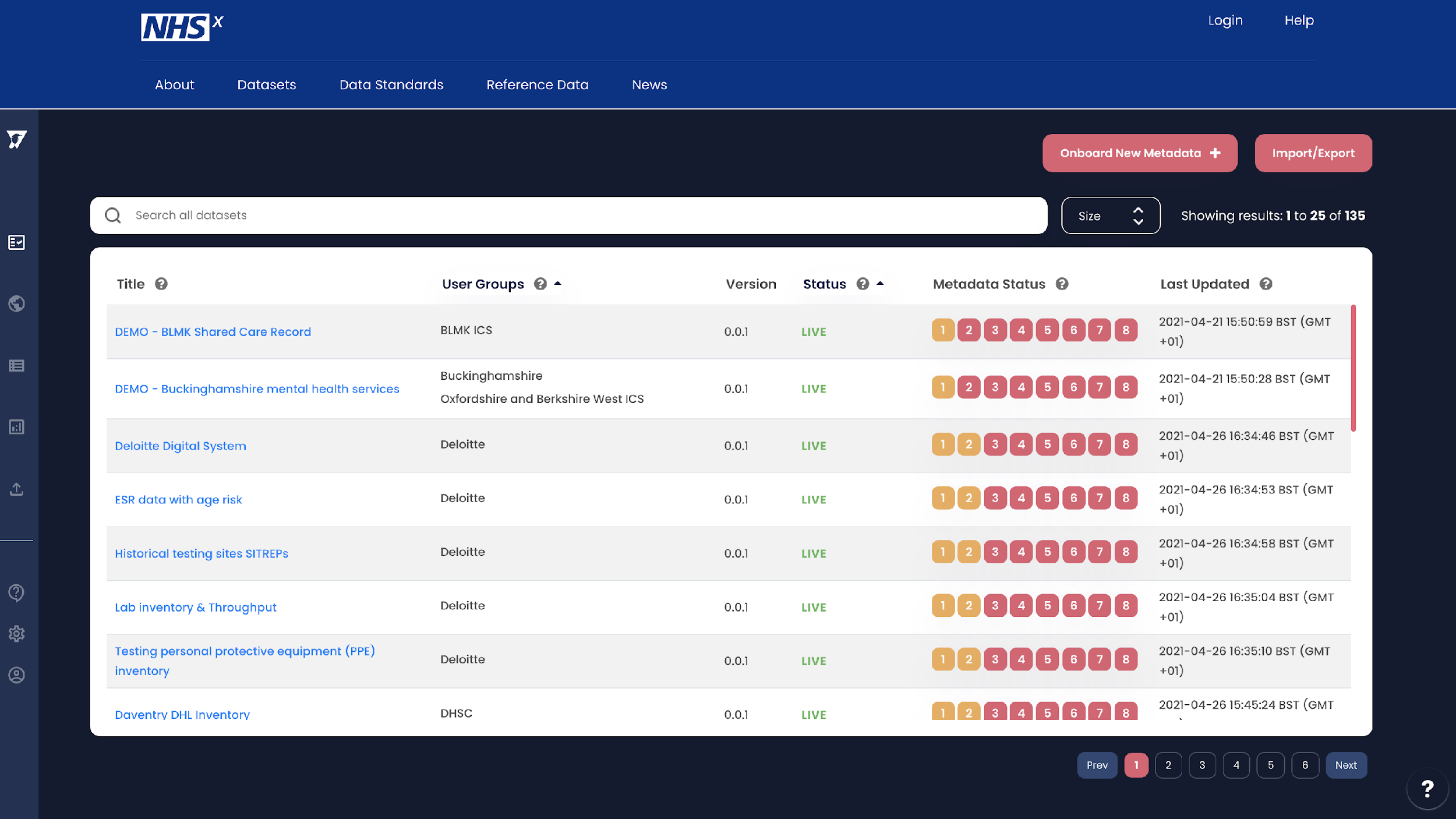 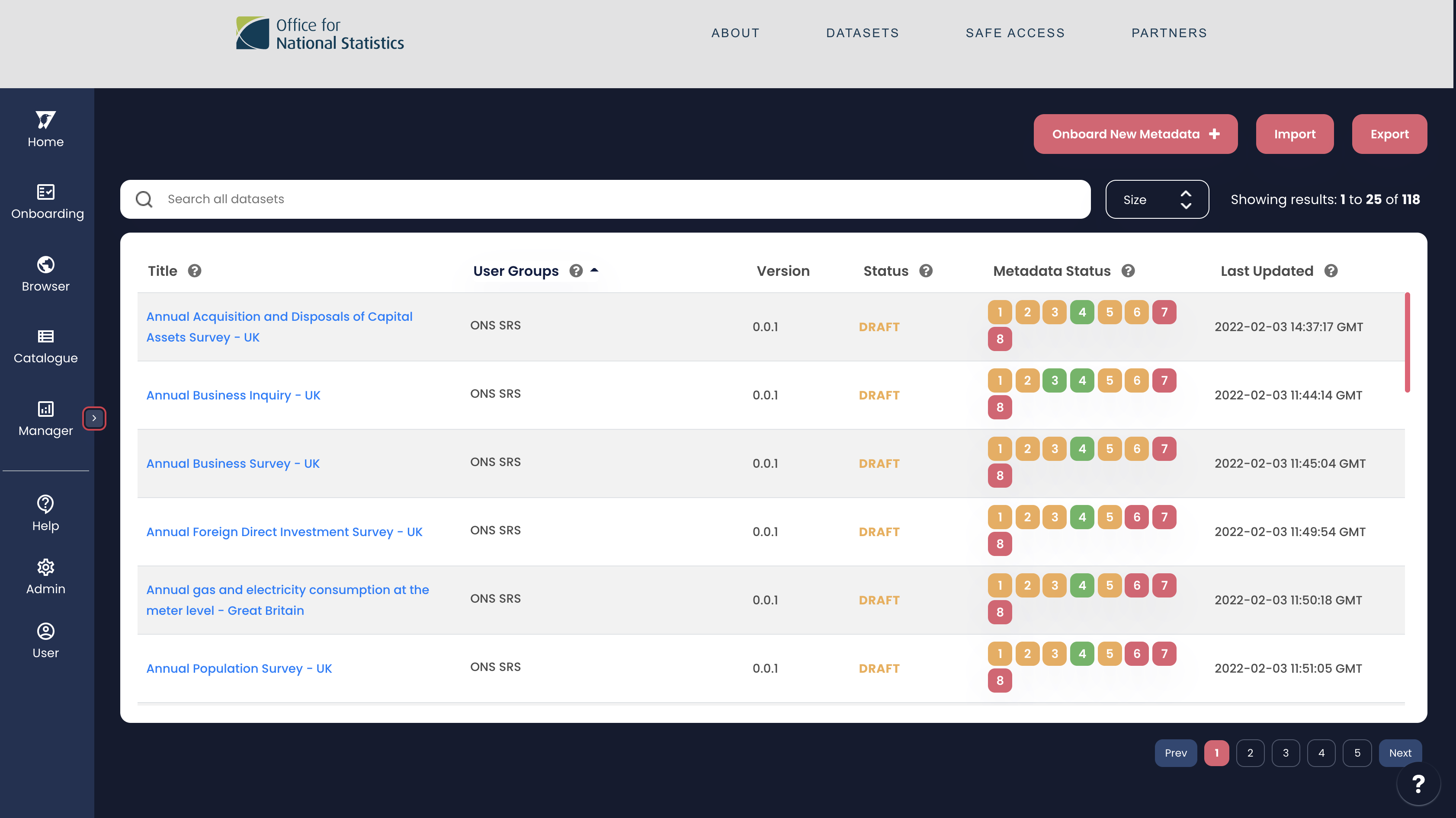 AN ONBOARDING PLATFORM 
CONNECTS PROVIDERS 
INDEXES DATA SAFELY
IMPROVES DATA SUBMISSION 
TO ACCELERATE DOWNSTREAM DATA PROCESSING
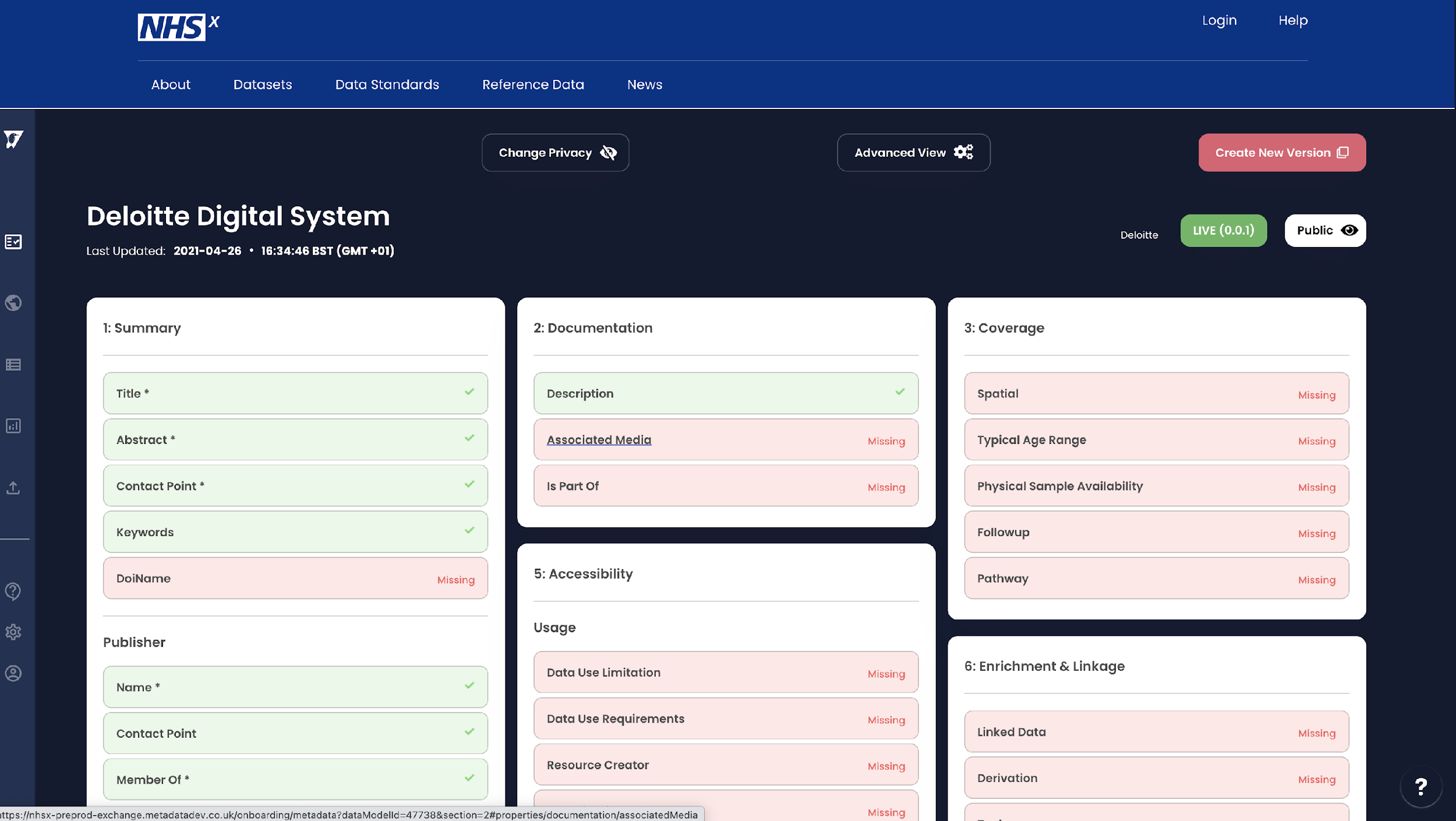 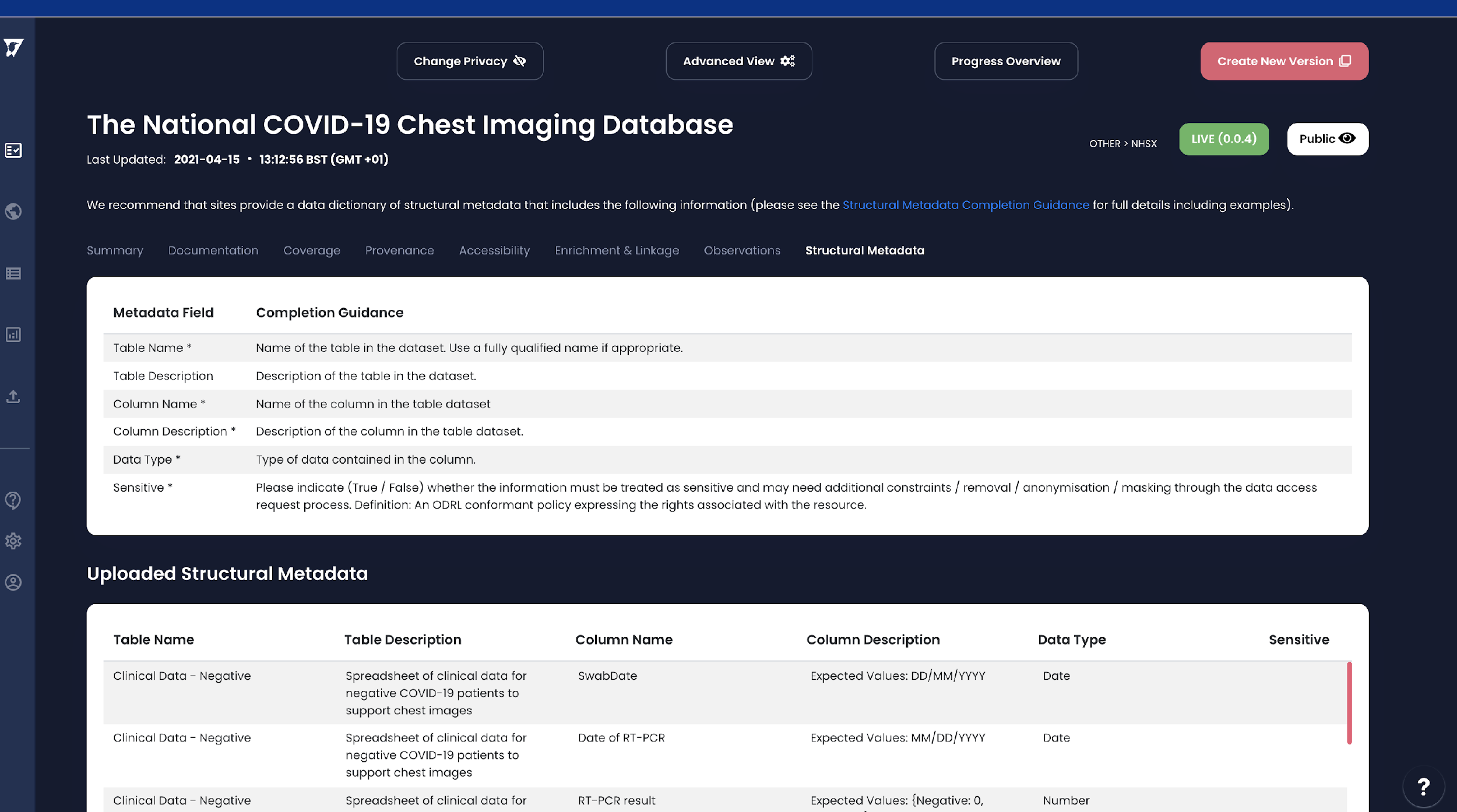 [Speaker Notes: The first question we asked was What data do you have………
OUR DATA ONBOARDING PLATFORM CONNECTS PROVIDERS & INDEXES DATA SAFELY TO CATALOGUE WHAT DATA EXISTS SO IT CAN BE FOUND AND ACCESSED]
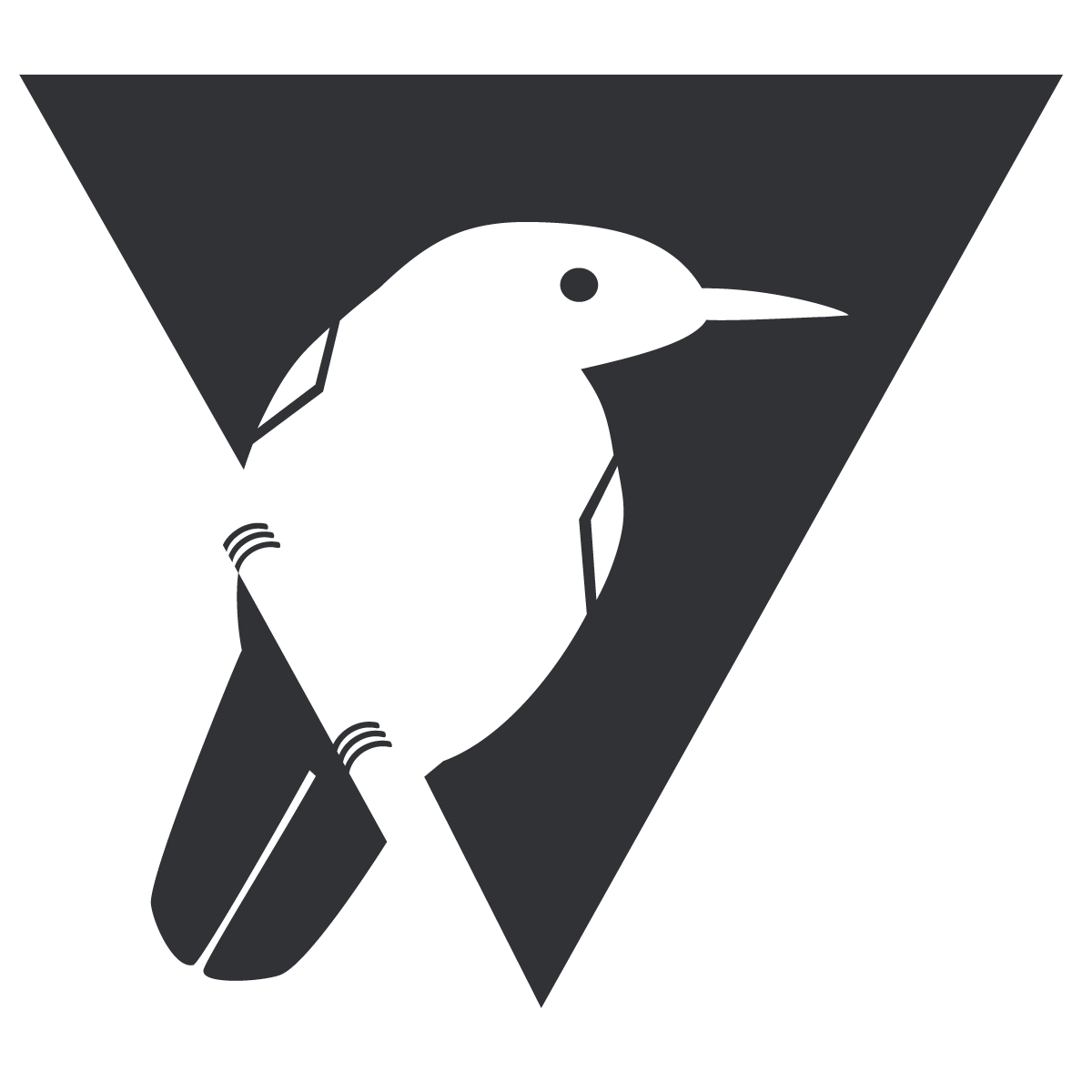 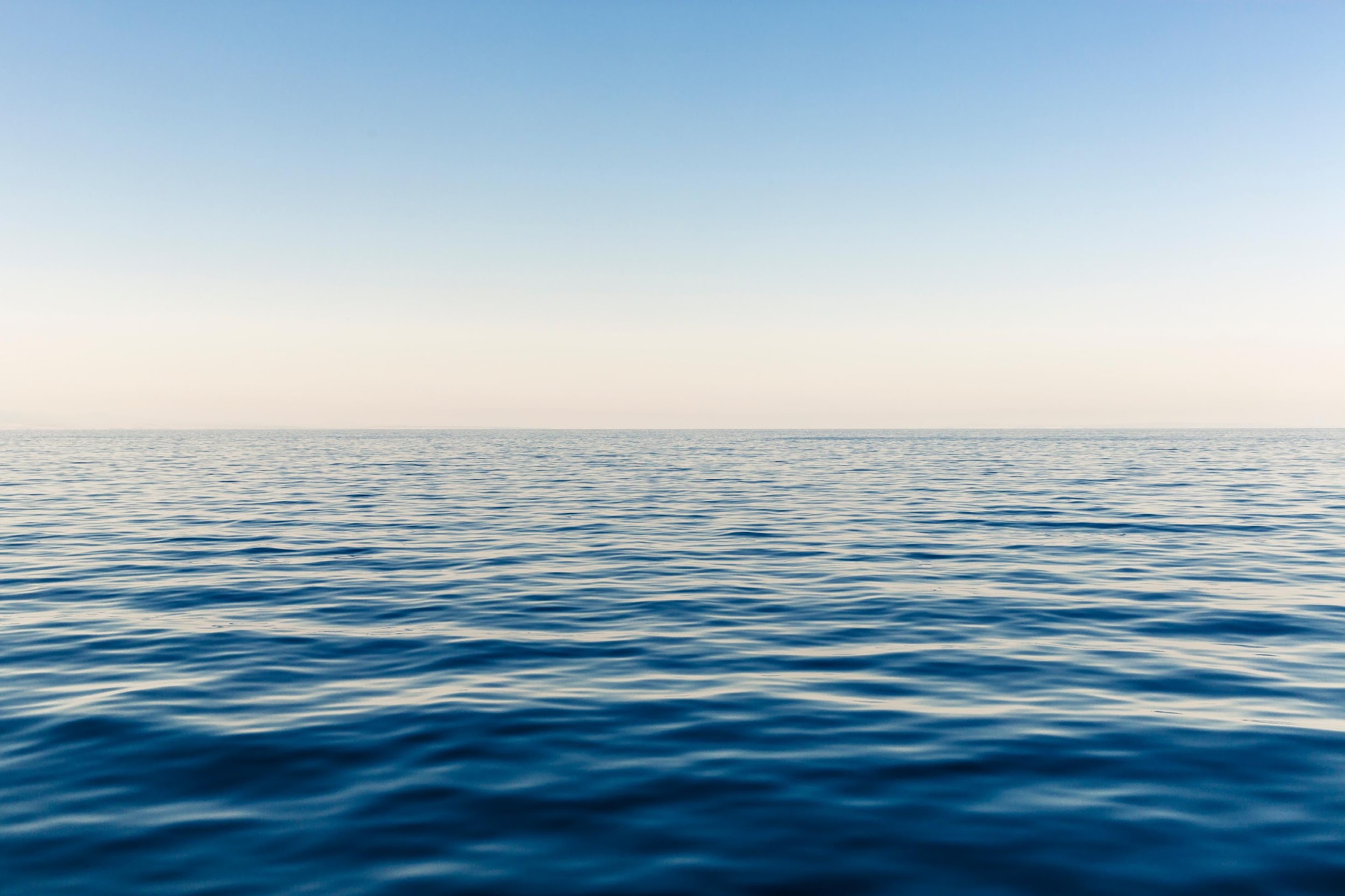 CARROTS, STICKS AND GAMIFICATION…
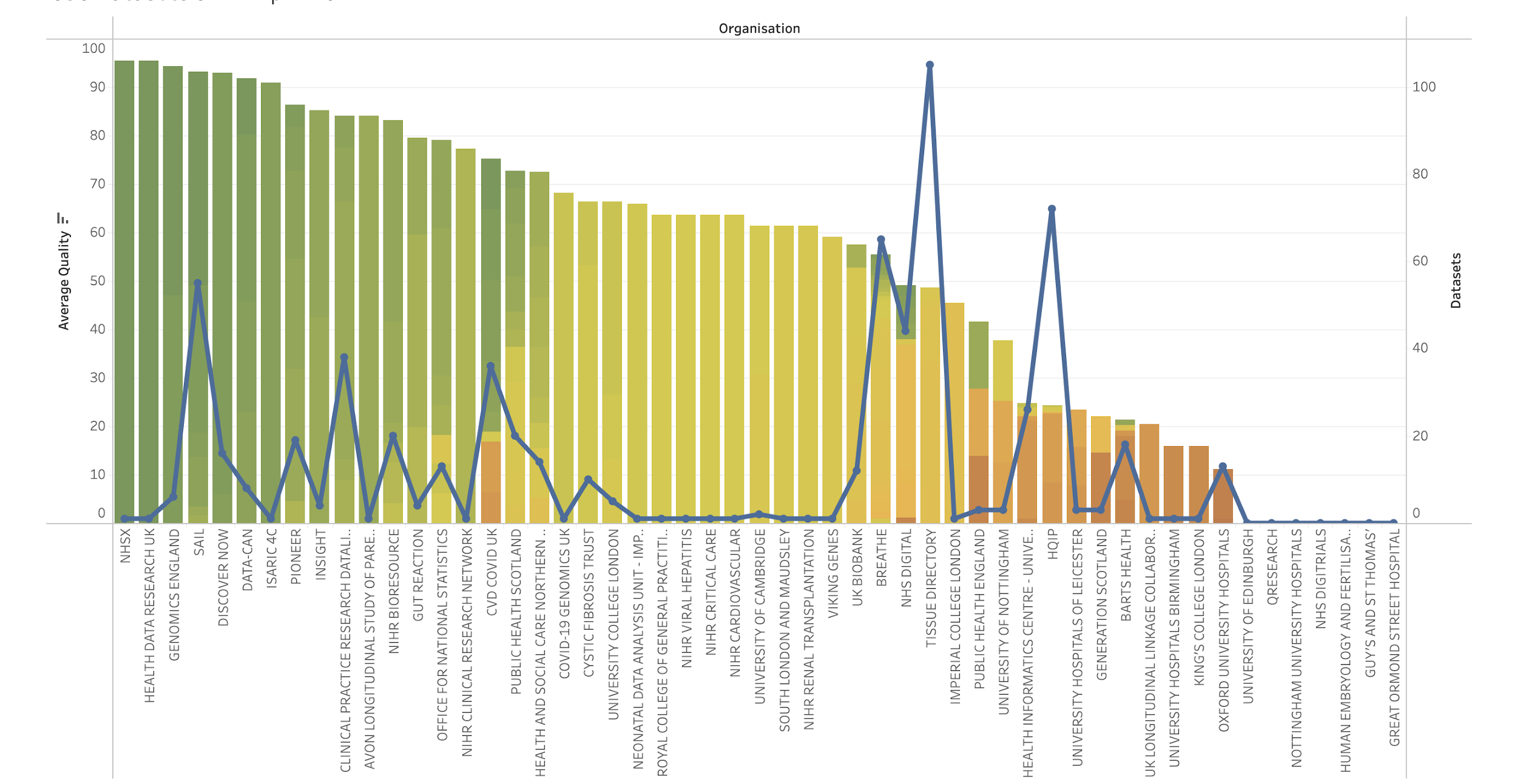 [Speaker Notes: So how to get people engaged. No stick. No Carrot.
But people want to win. So we created a league table.
Send it out every 2 weeks to CDO, CIO, CMO, Heads of research. 
No matter how important you are no one want to be bottom of the league.
Showed number of datasets discoverable, quality of information provided about the data – good indicator of maturity and governance]
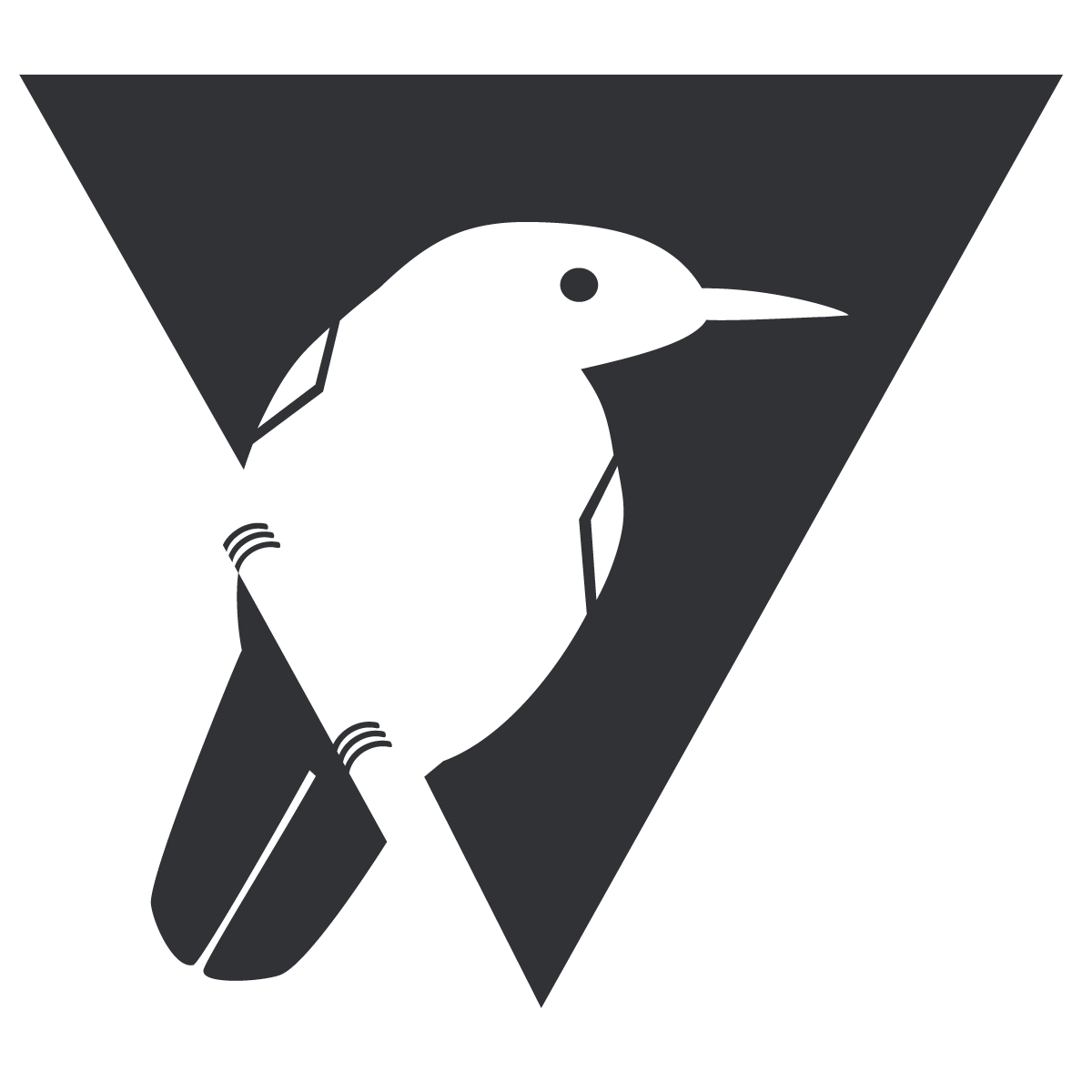 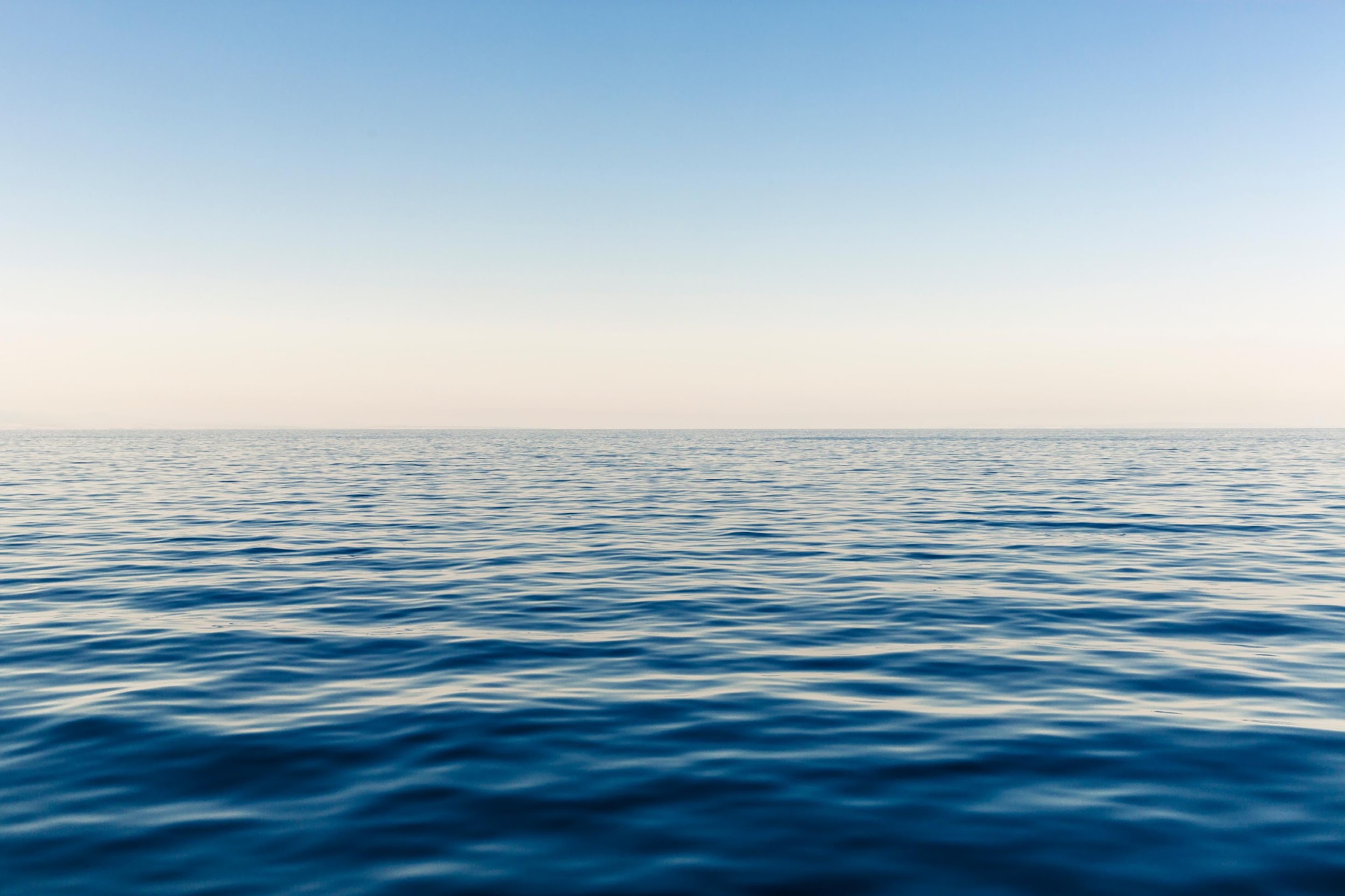 CARROTS, STICKS AND GAMIFICATION…
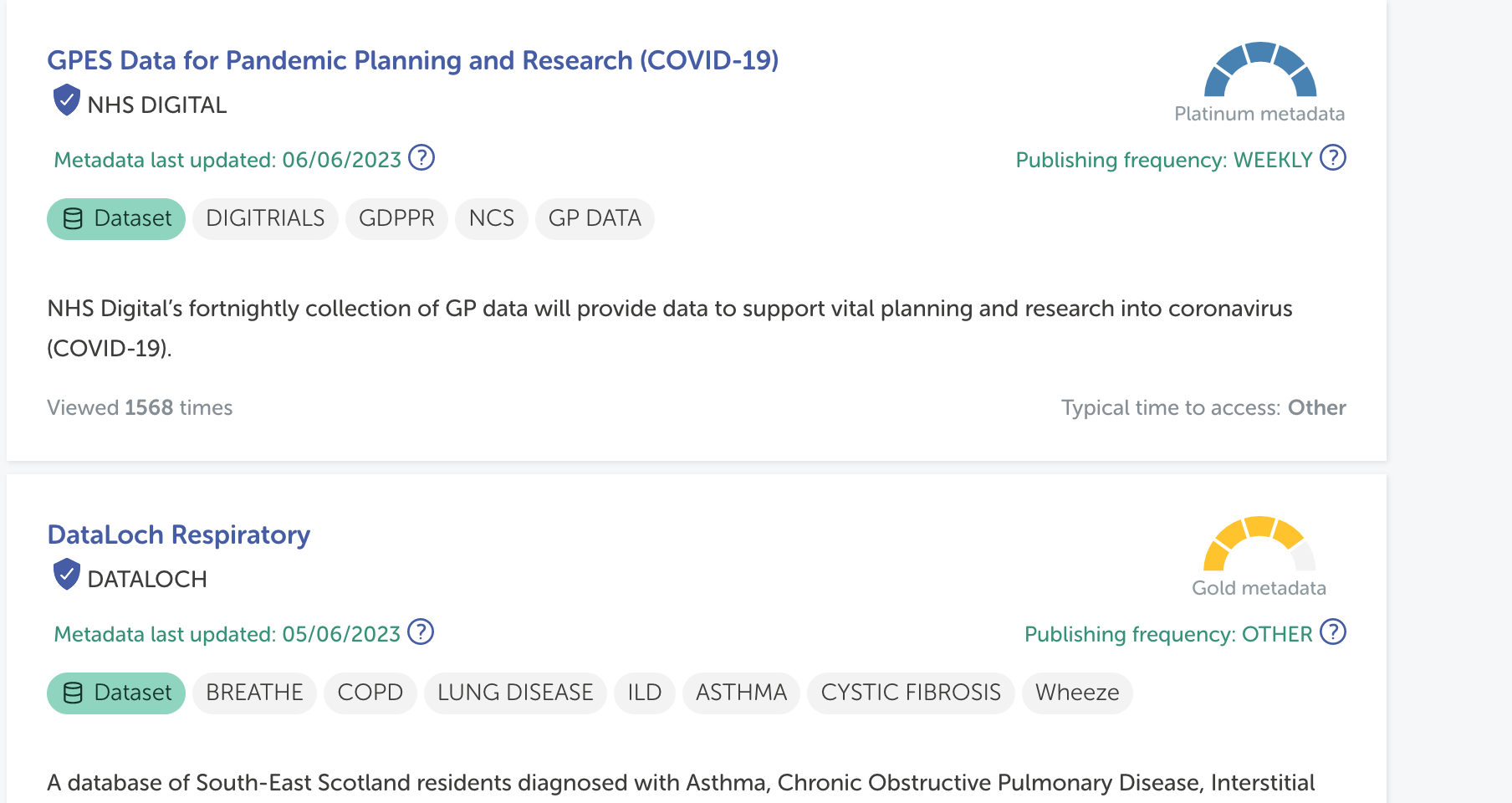 [Speaker Notes: So how to get people engaged. No stick. No Carrot.
But people want to win. So we created a league table.
Send it out every 2 weeks to CDO, CIO, CMO, Heads of research. 
No matter how important you are no one want to be bottom of the league.
Showed number of datasets discoverable, quality of information provided about the data – good indicator of maturity and governance]
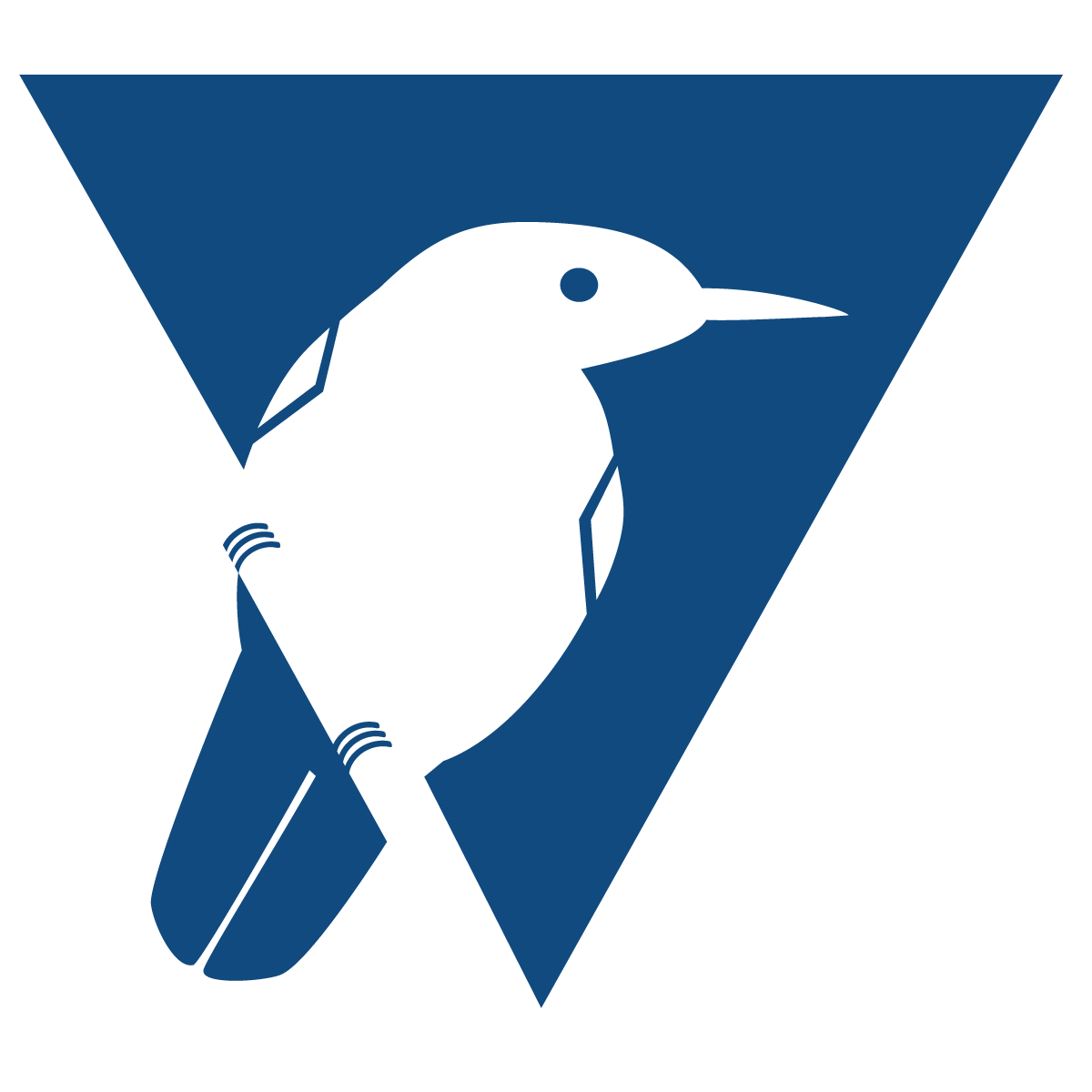 IMPACT
[Speaker Notes: So then we brought people into the process but to keep them in the process we needed to understand impact of discoverability AND impact of a well curated dataset
CREDIT KEY – a good dataset can spawn 100’s of papers but often the data isn’t cited]
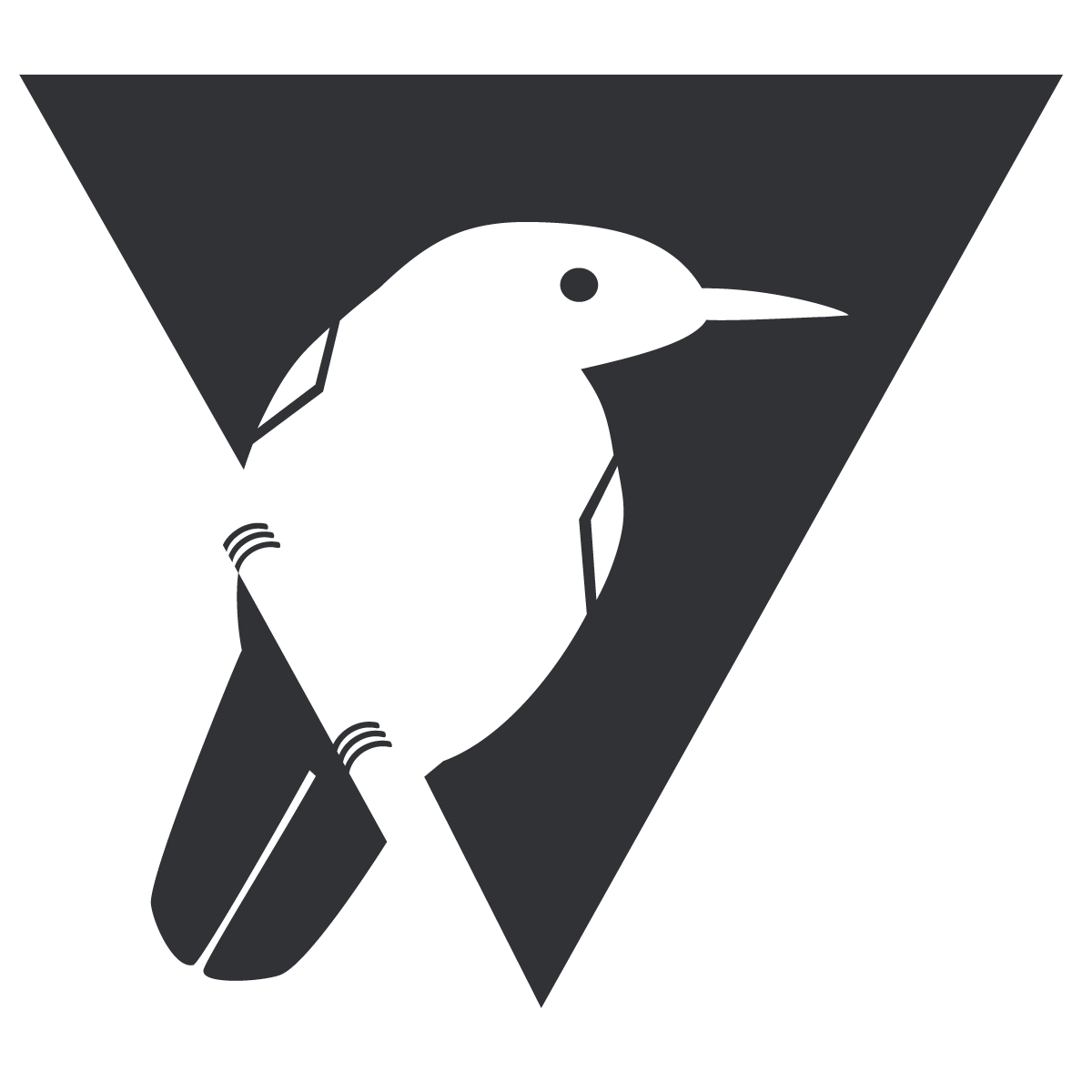 IMPACT
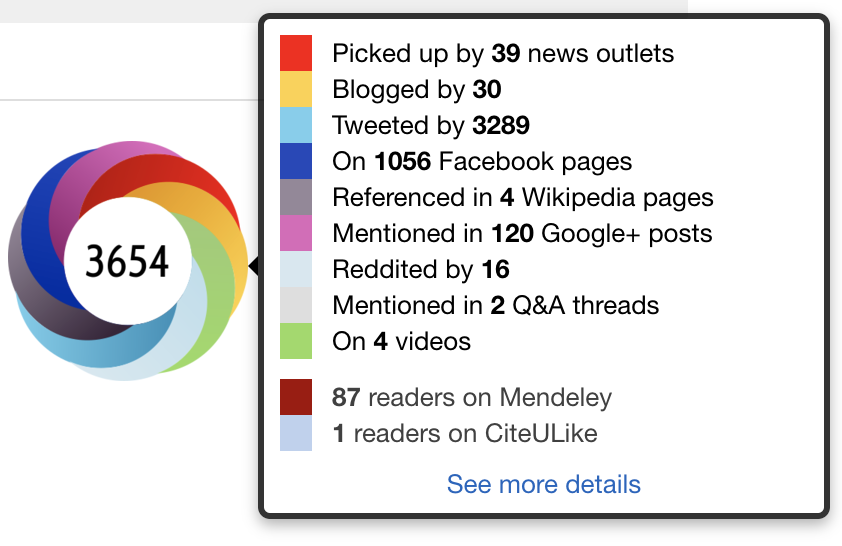 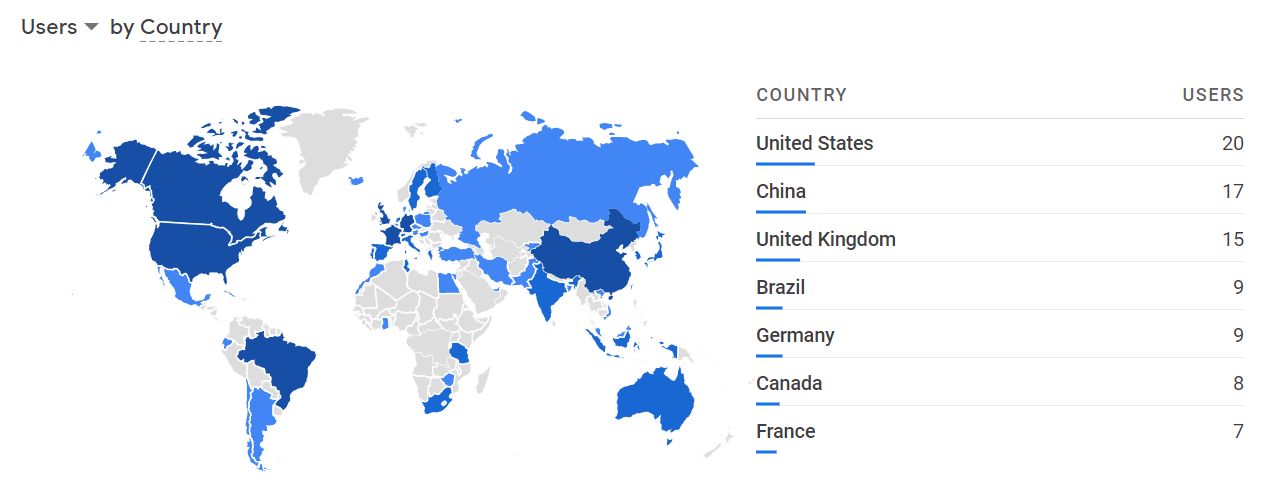 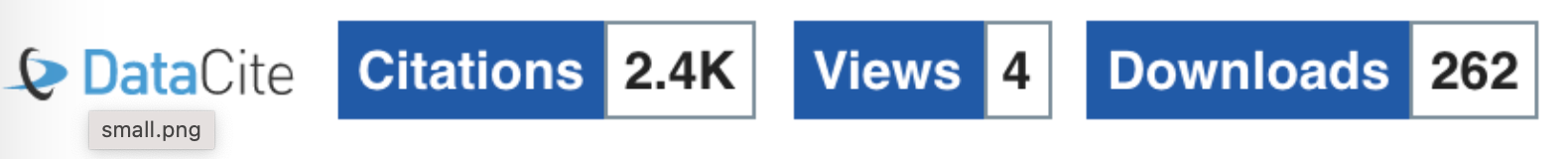 Requests
[Speaker Notes: So we track views
Data access requests
And generate DOIs so we can track citations – integrate with services like altmetric and plum analytics]
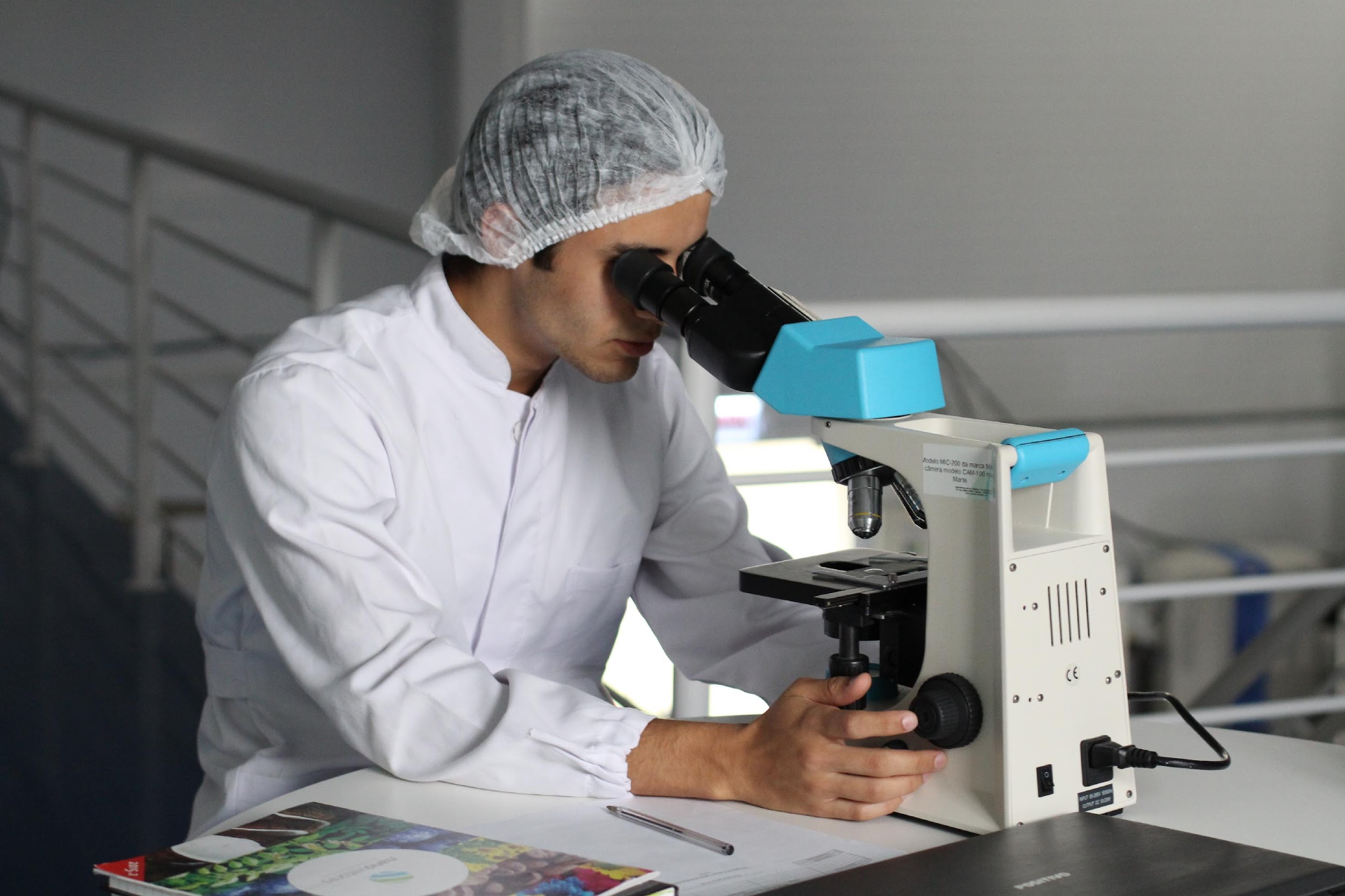 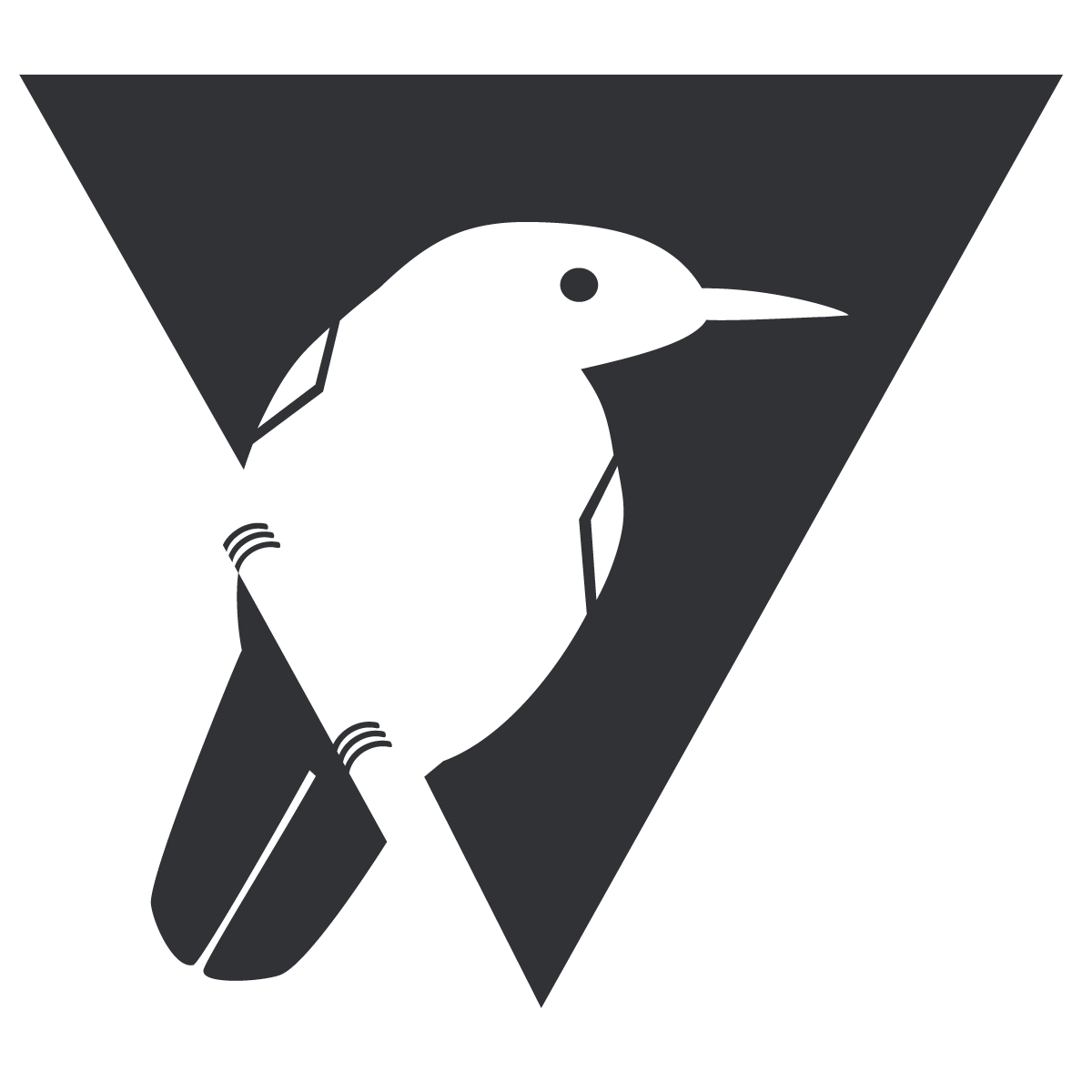 30X MORE DATASETS IN 3 MONTHS  
THAN INCUMBANT ONBOARDED IN 3 YEARS
BEFORE 
METADATAWORKS
AFTER
“thank you for your time, effort and energy
….there is no way that we would have predicted in 2019 that we would be in a position of having 600+ datasets discoverable through the Gateway, covering all 4 nations of the UK.  
Ben Gordon, Data Improvement Director
450+
15
DATASETS
3 MONTHS
DATASETS
3 YEARS
OUTCOMES
“We’ve had over 70 initial data requests which has meant it’s an effective front door to our service!”  
Ian Farr, Senior Research Officer, SAIL 
Welsh National Data Bank
1000+ PAPERS
90+ PROJECTS
NATIONAL COVID RESPONSE
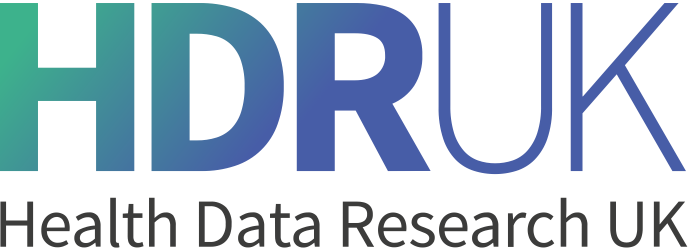 [Speaker Notes: And the result of asking these questions through our platform was that we onboarded 30X more datasets in 3 years than the previous incarnation of HDR UK and the incumbent achieved in 3 years.
Outcomes include 1000 papers, 90 project. SAIL etc.

Now rolling out a federated version of this approach across the NHS, Administrative data, IPCC and beyond]
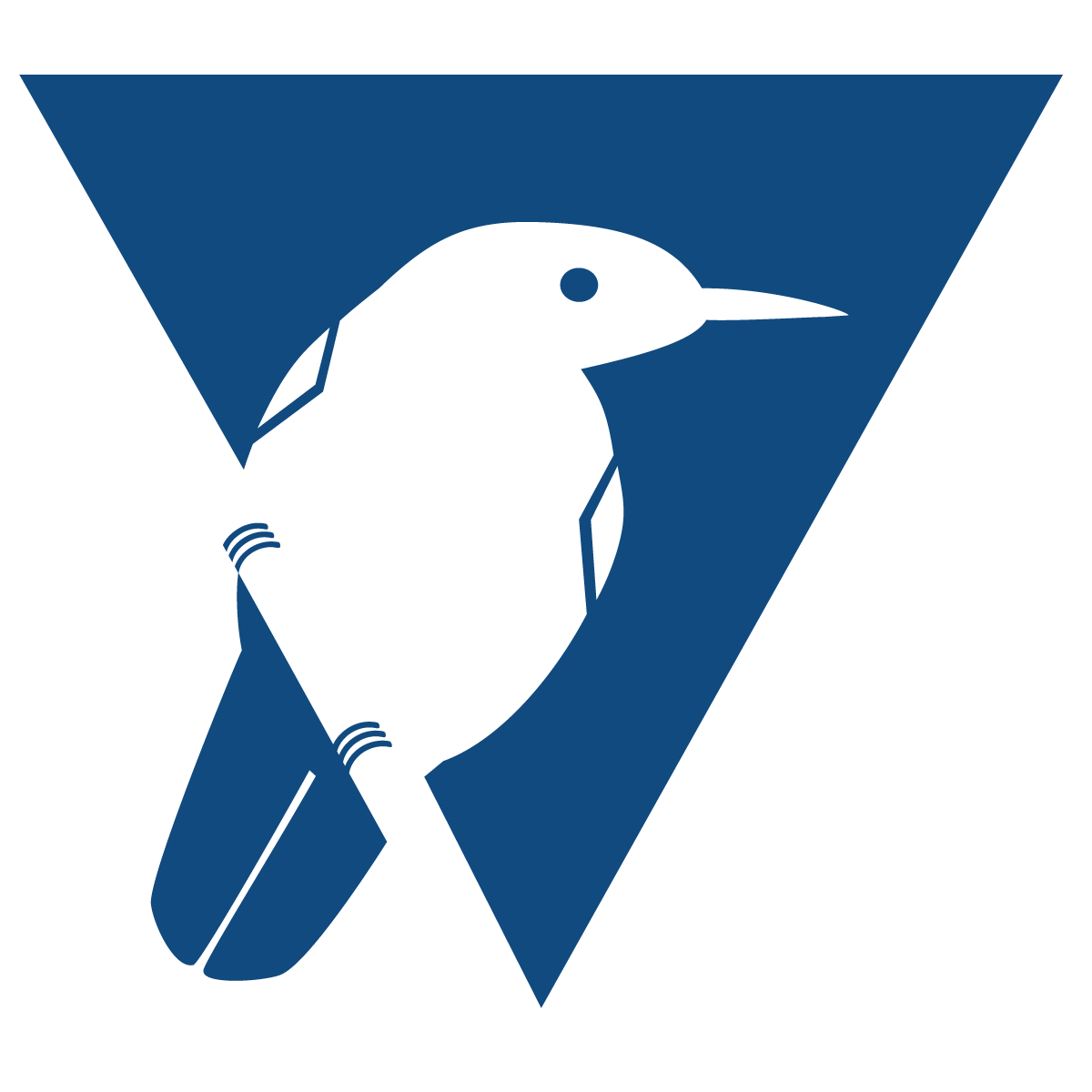 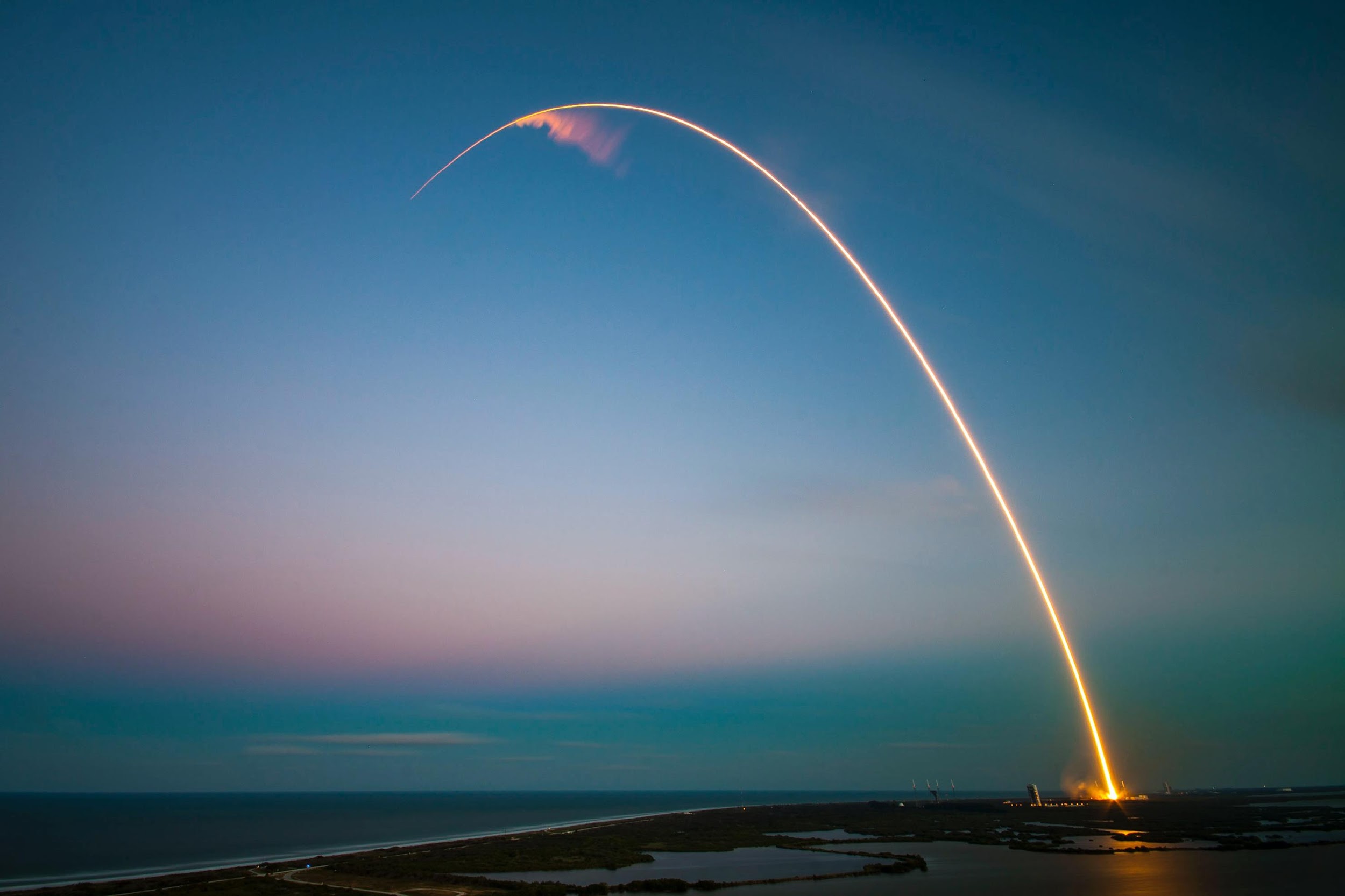 MOVE FAST, ITERATE, KEEP IT SIMPLE

MOTIVATE, CROWD-SOURCE (FEDERATE )

CONTINUALLY MEASURE IMPACT
[Speaker Notes: 3 takeaways.]
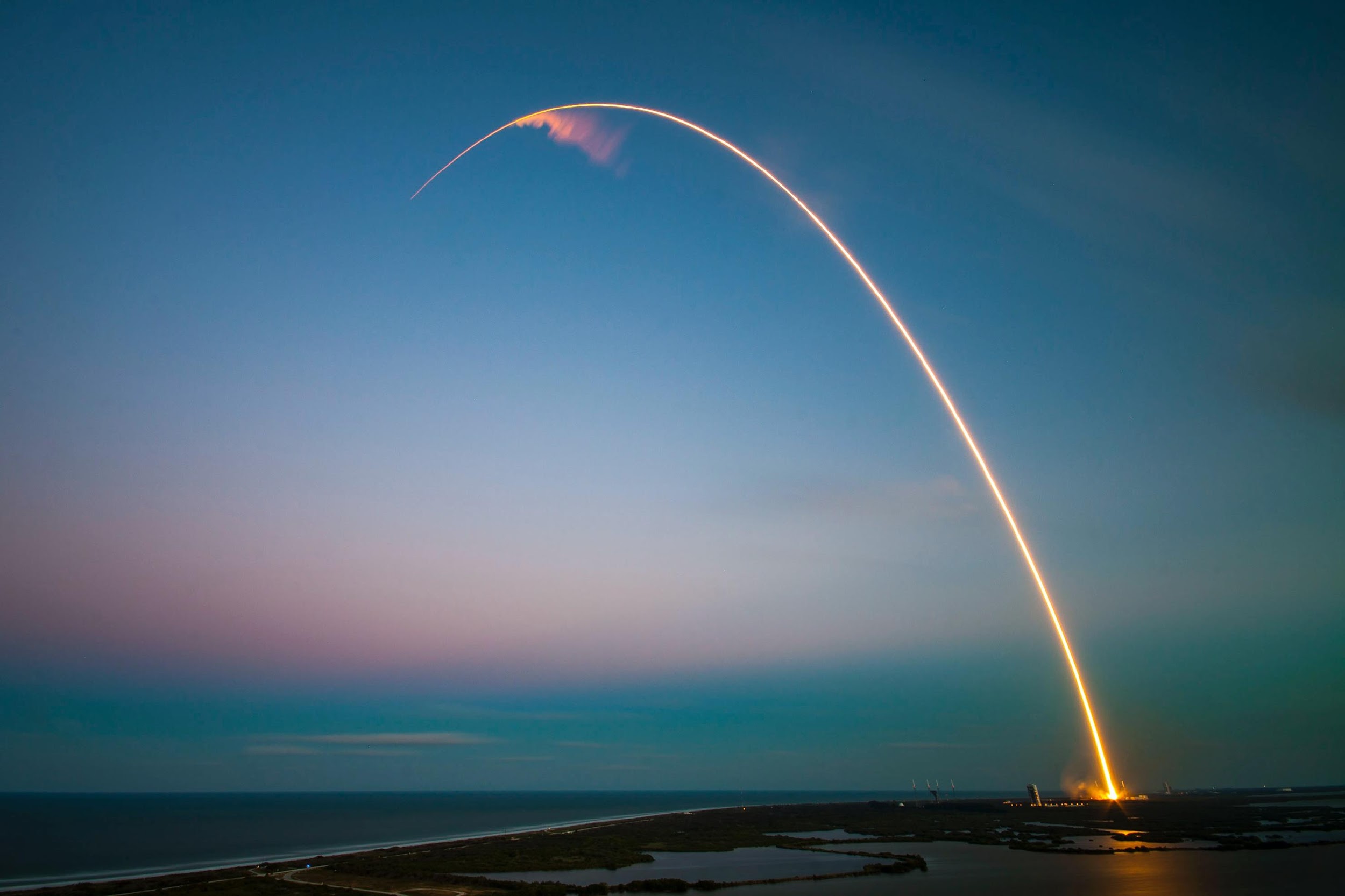 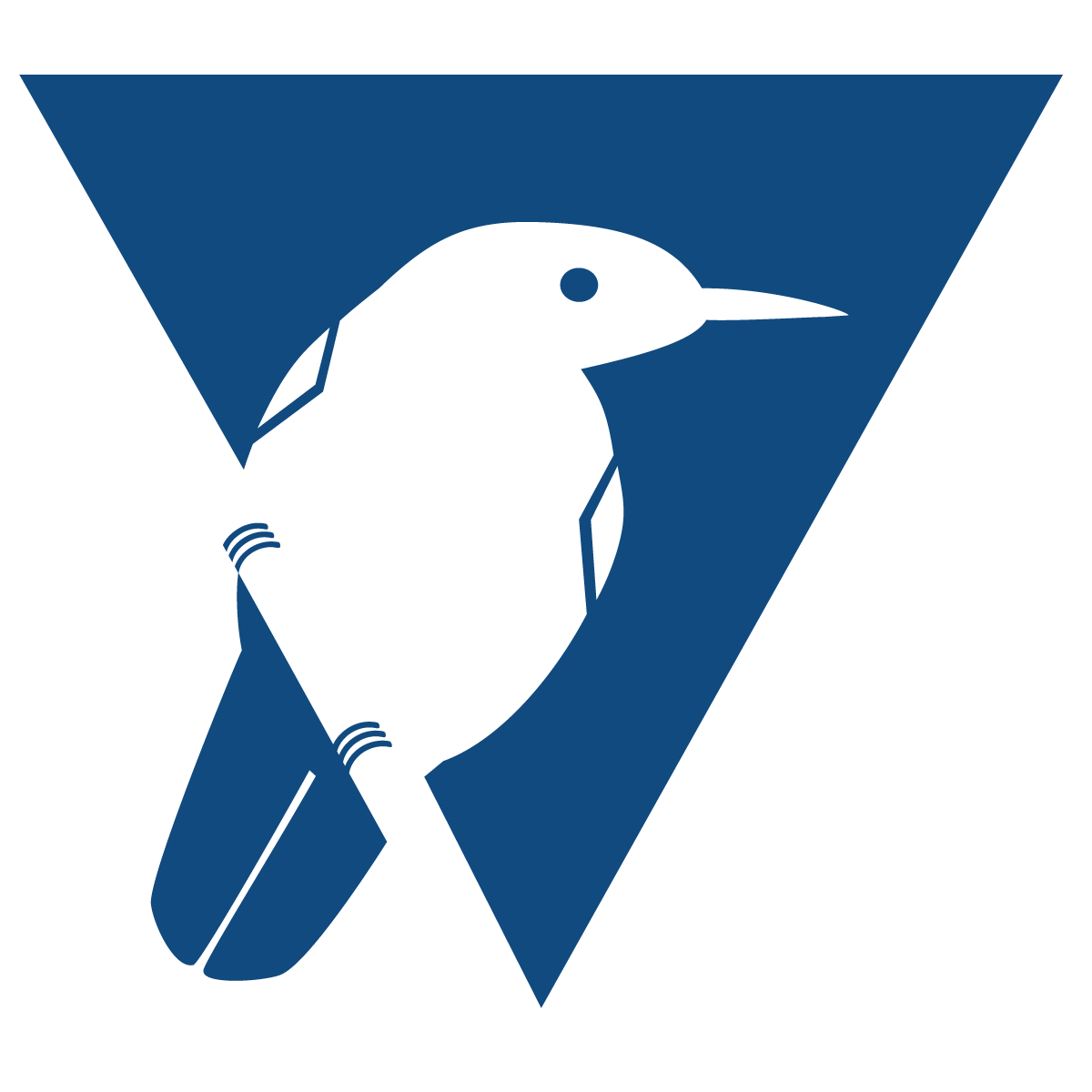 METADATAWORKS.CO.UK
ADAM@METADATAWORKS.CO.UK
+44 (0)203 538 1719
linkedin.com/in/adam-milward
METADATAWORKS
[Speaker Notes: Thanks you, I’m Adam Milward from MetadataWorks. If you have any questions or want to get in touch please feel free to ping me on linked in or visit our website and talk to the team.]